СТУДЕНЧЕСКОЕ 
КОНСТРУКТОРСКОЕ 
БЮРО
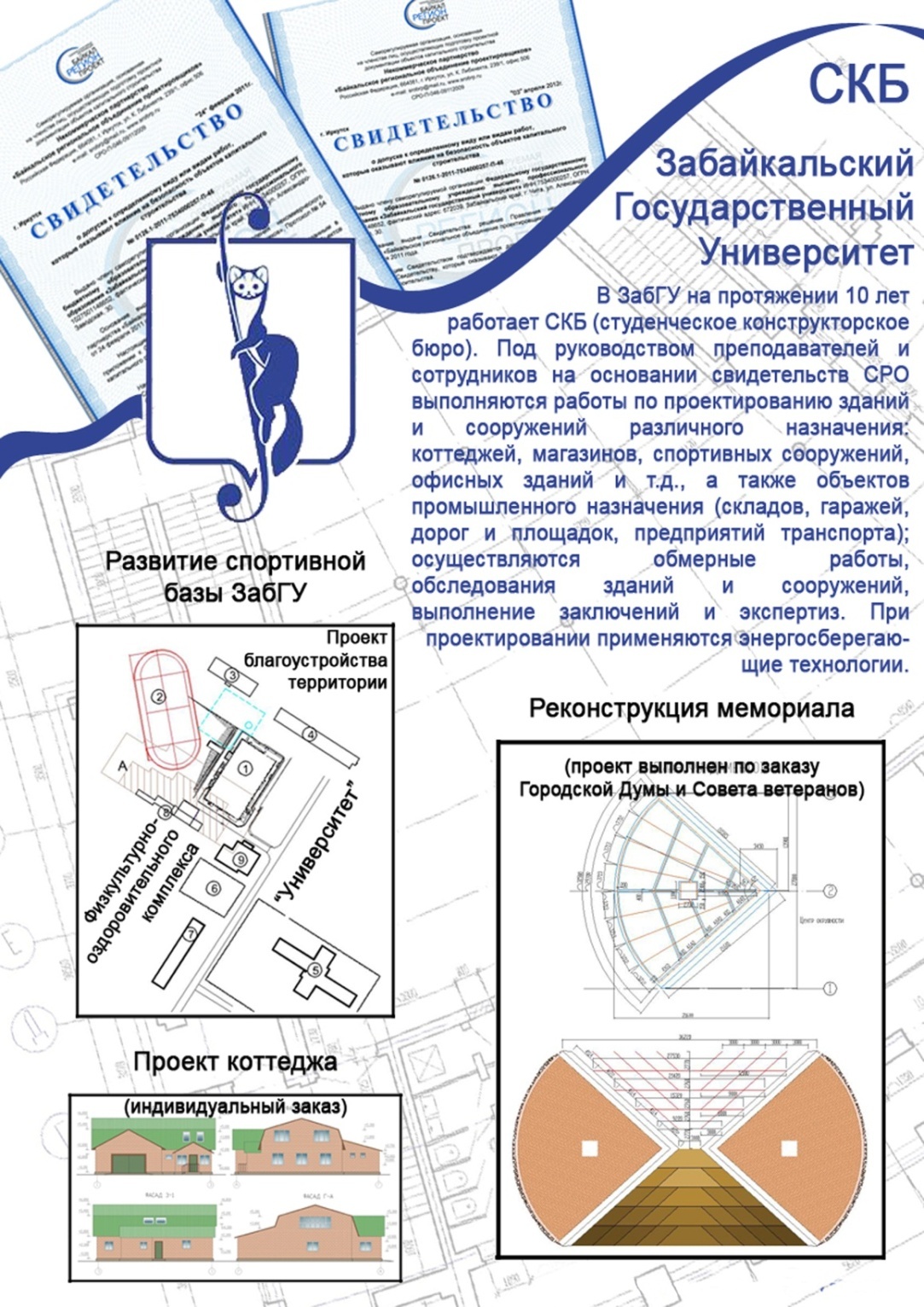 Факультет строительства и экологии
Деятельность СКБ
Проектирование жилых и
 общественных зданий
Обследование и экспертиза 
зданий и сооружений
Обследование территорий и 
проекты благоустройства
Исследование доступности городской среды для маломобильных групп населения
Исследования в области энергосберегающих 
технологий в строительстве
Консультационная помощь населению по вопросам 
строительства и эксплуатации квартир и зданий
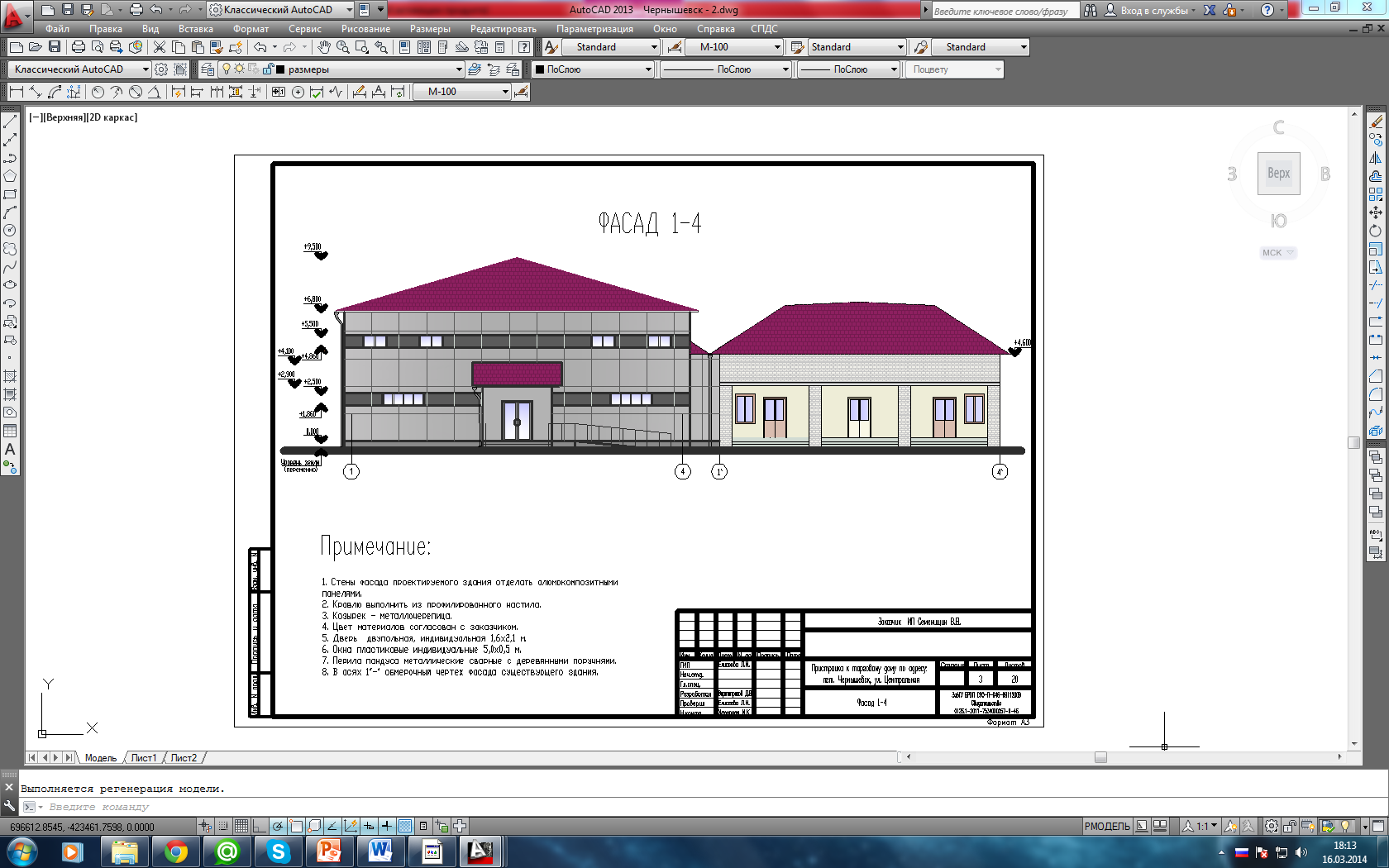 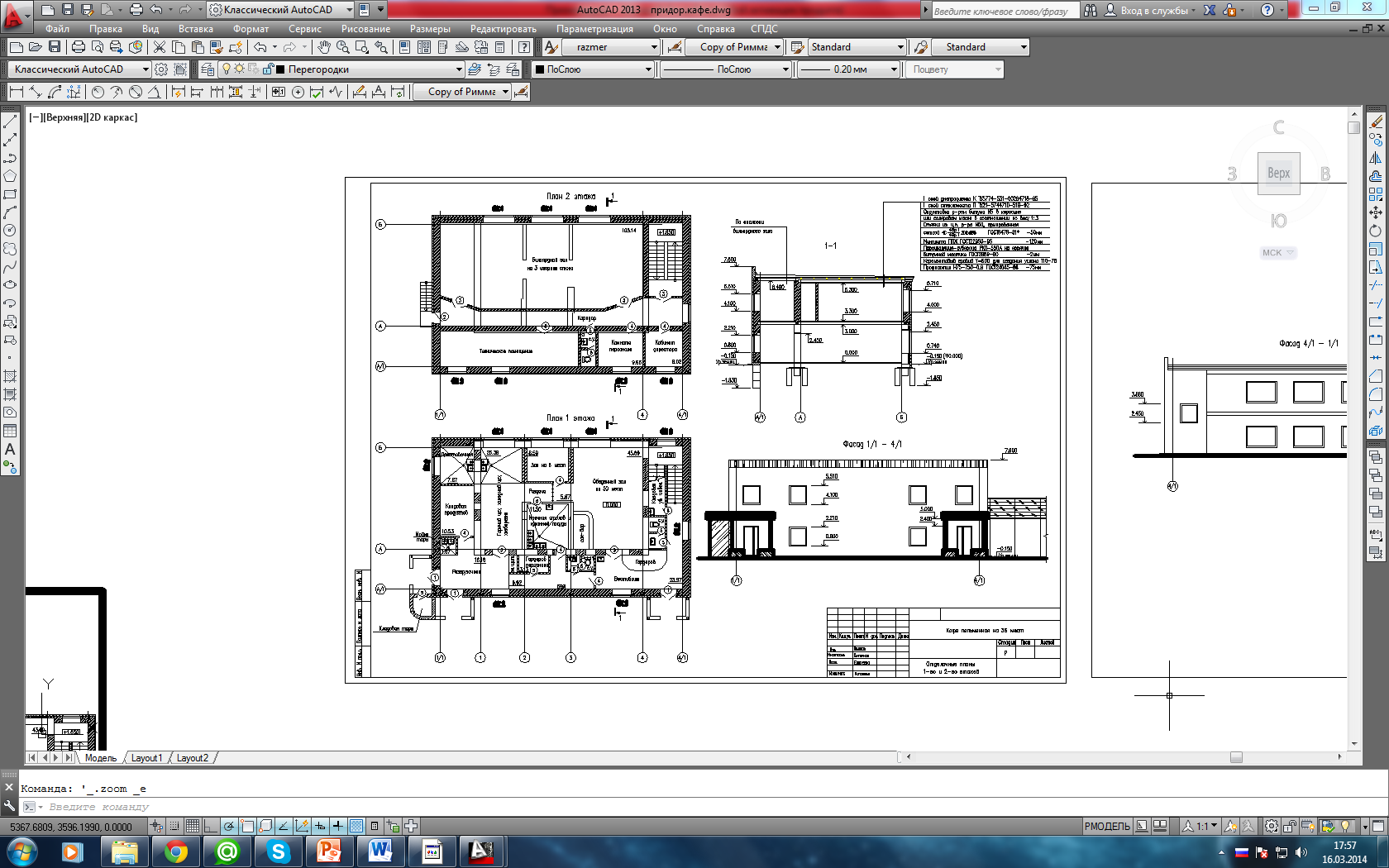 ПРОЕКТЫ СКБ
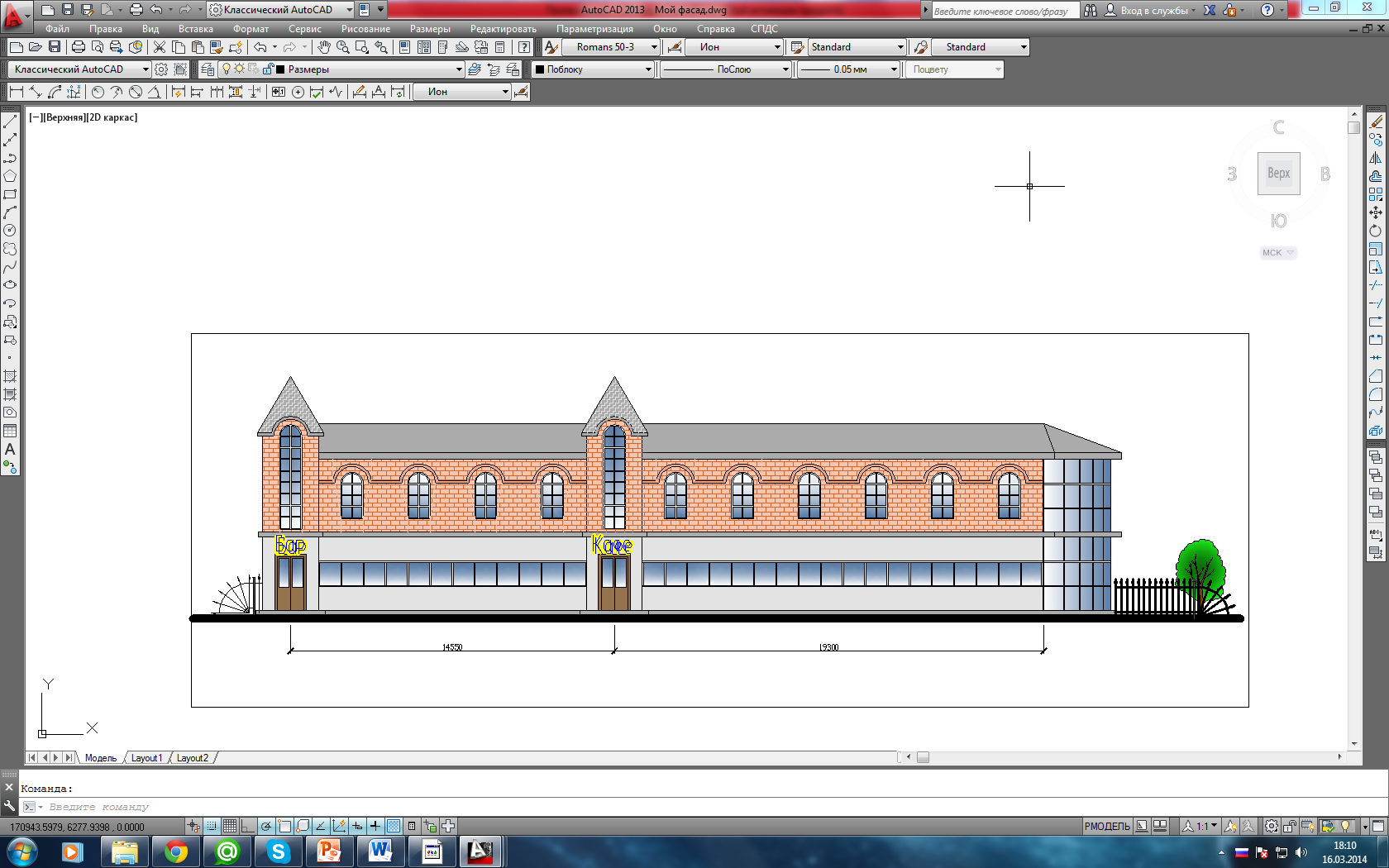 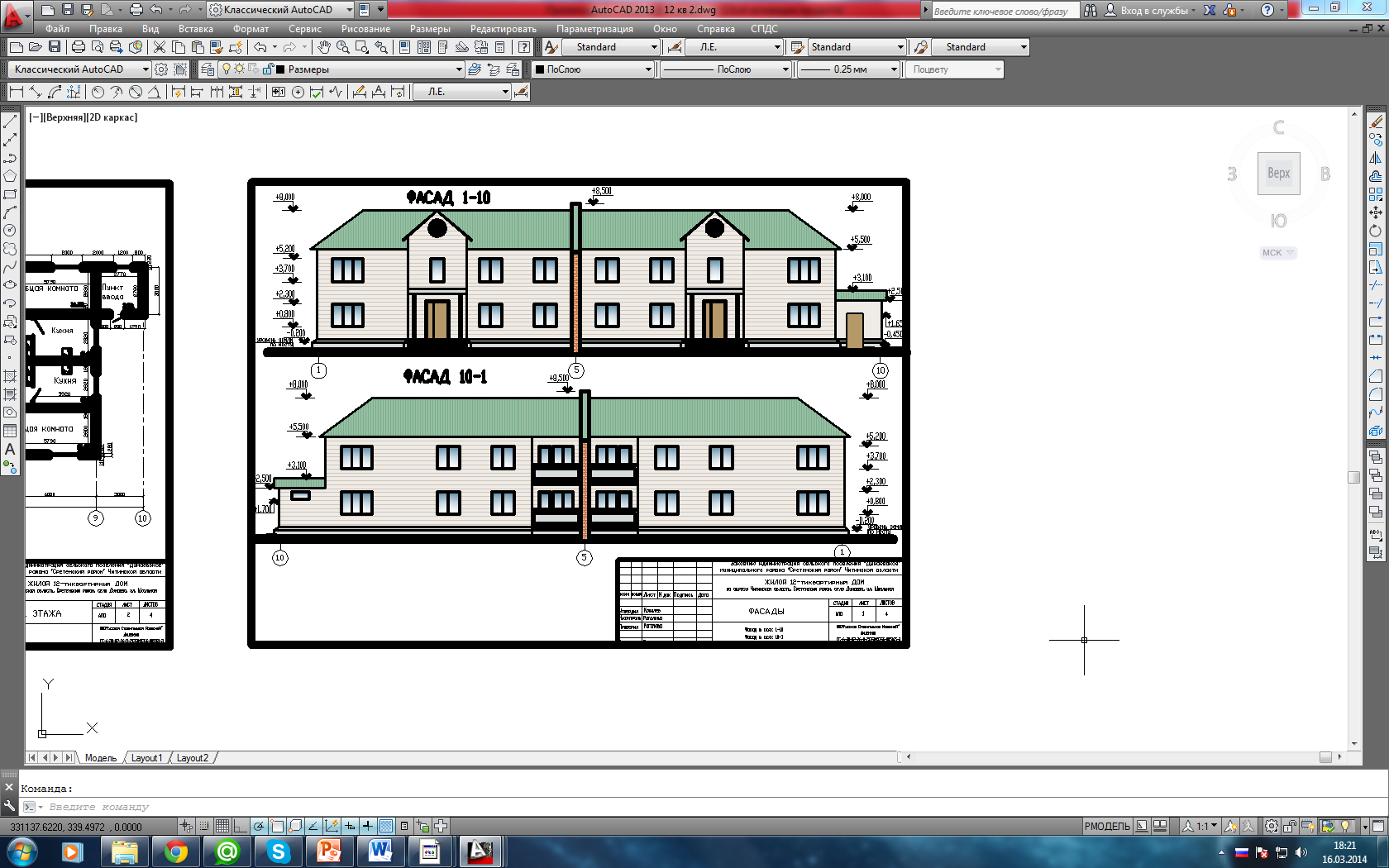 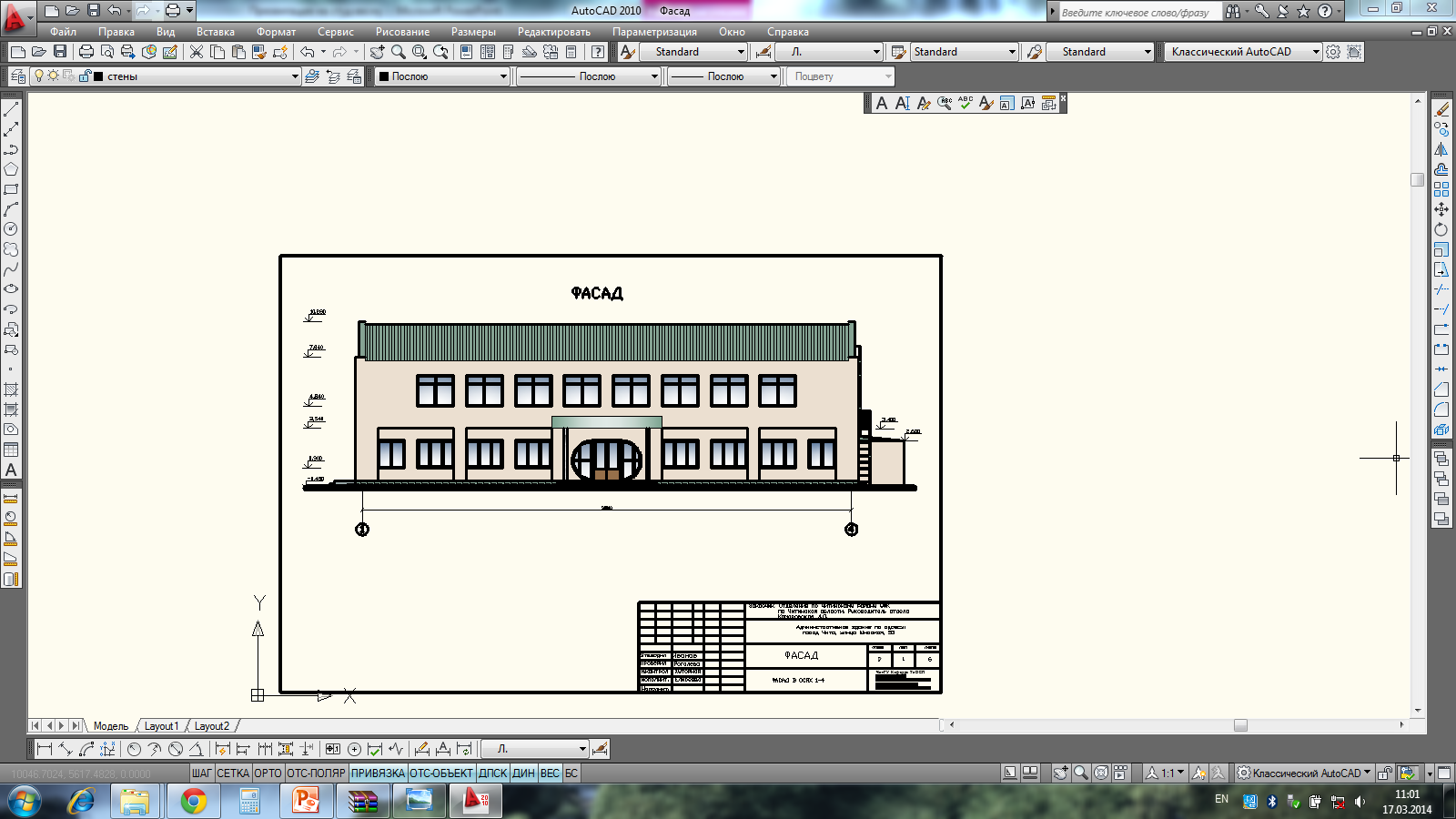 ПРОЕКТЫ СКБ
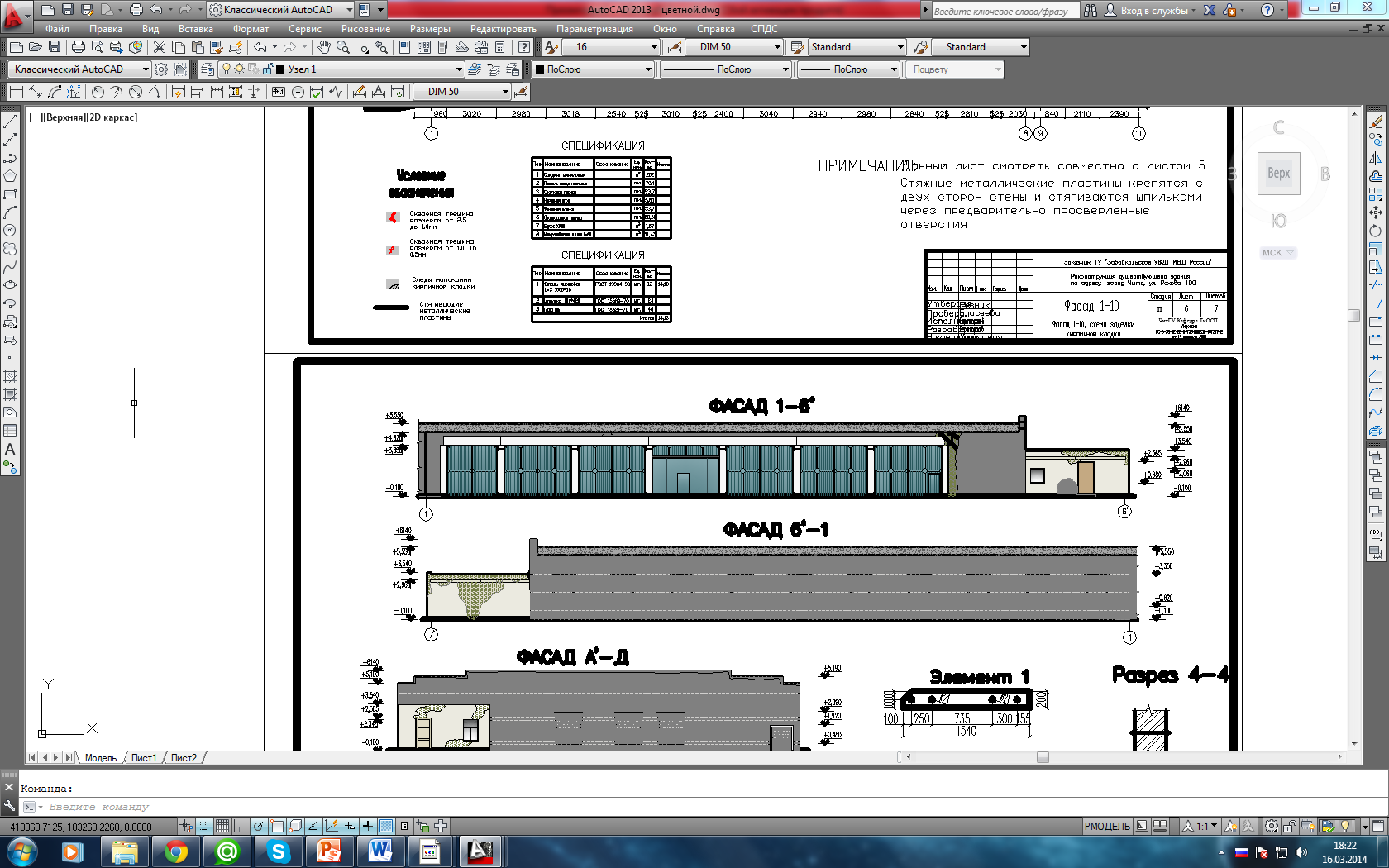 Торговый комплекс в пгт. Карымское
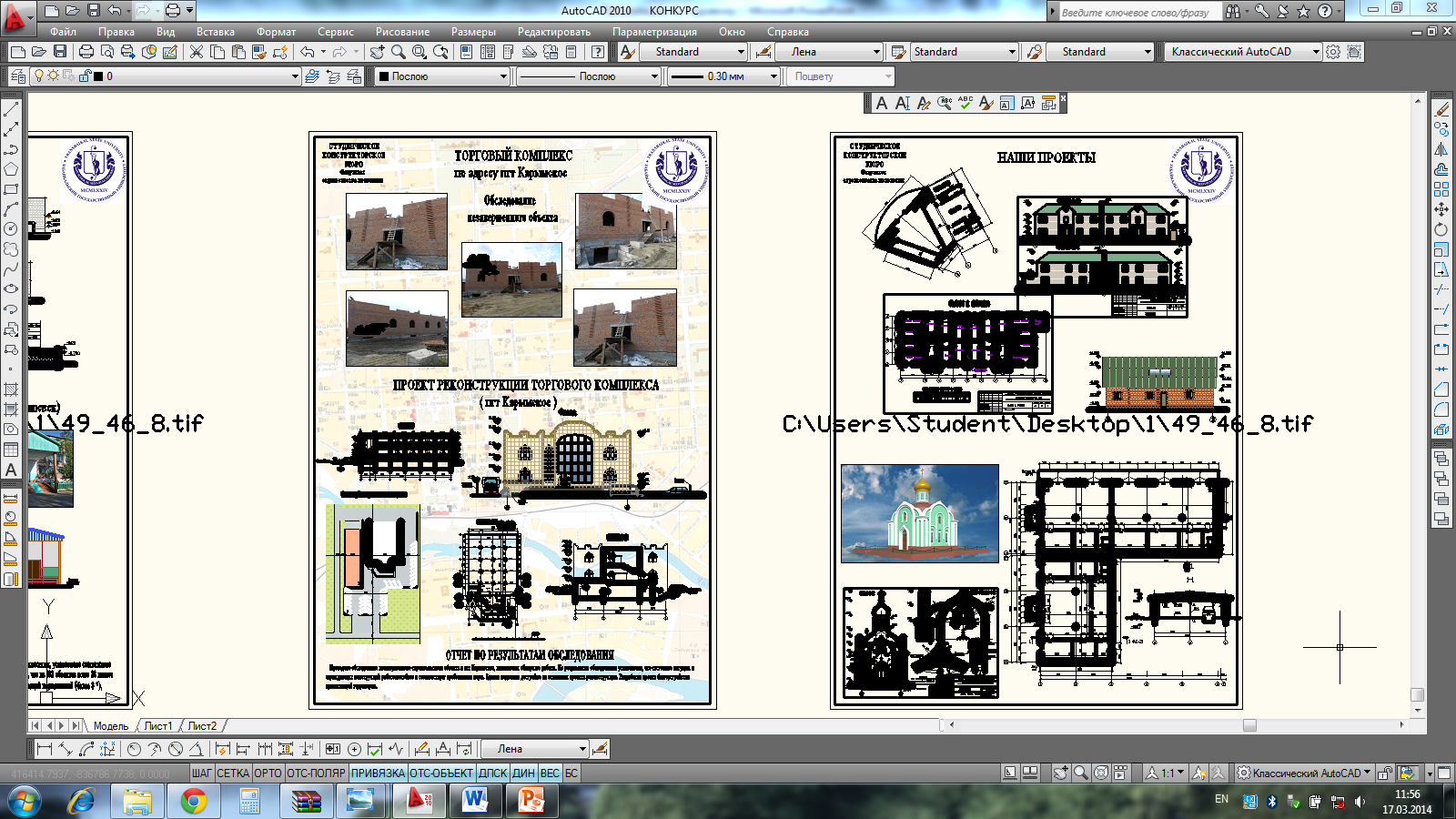 Проект храма в п. Вершина Дарасуна
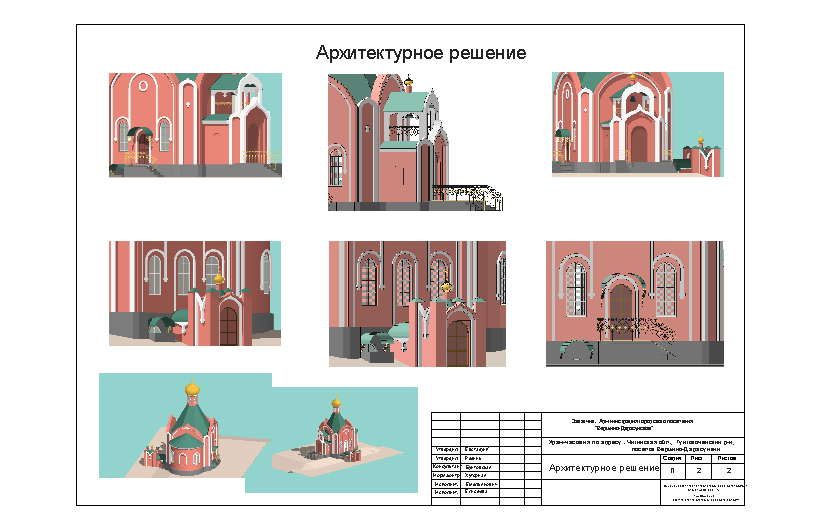 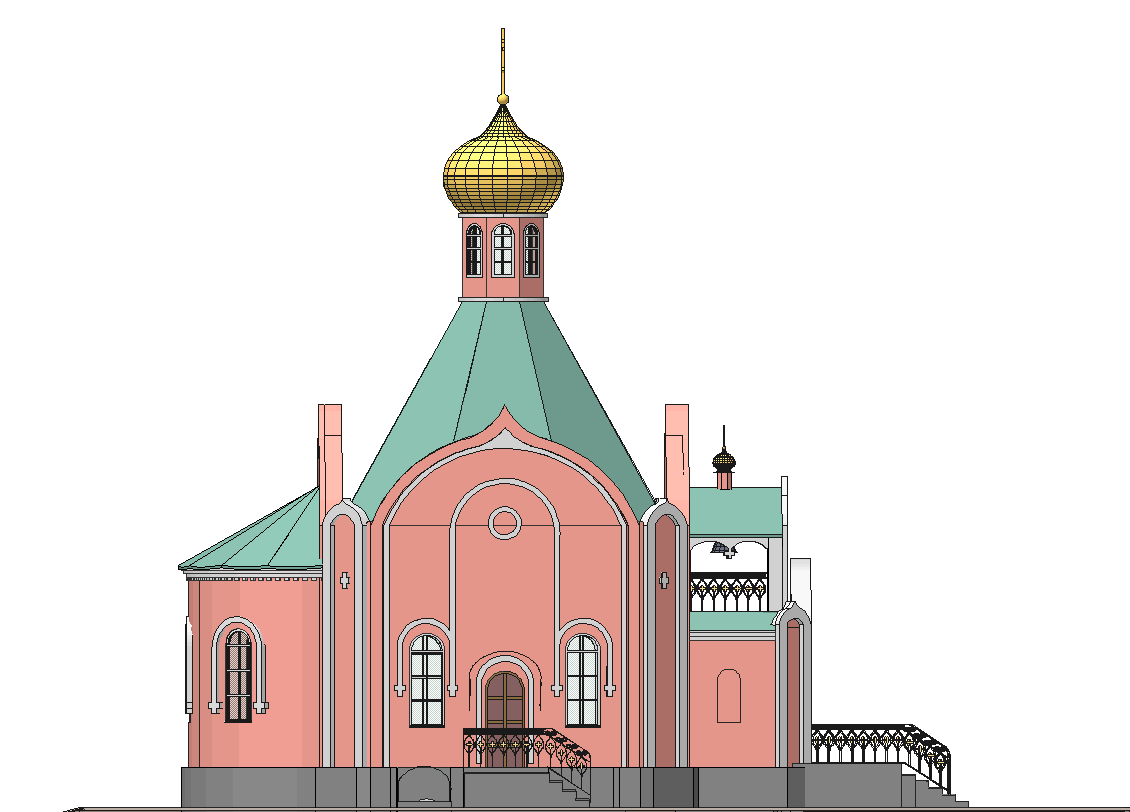 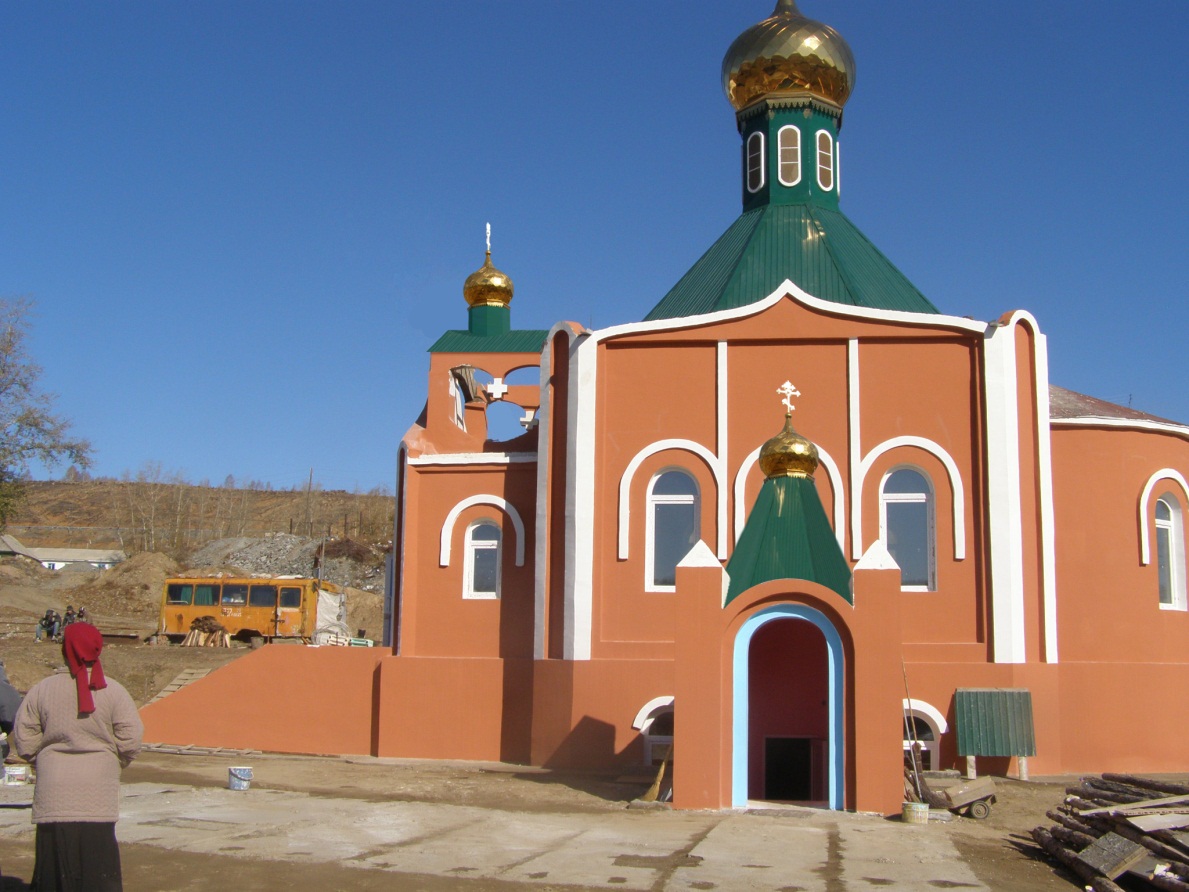 Реконструкция памятника
архитектуры Анохина, 50
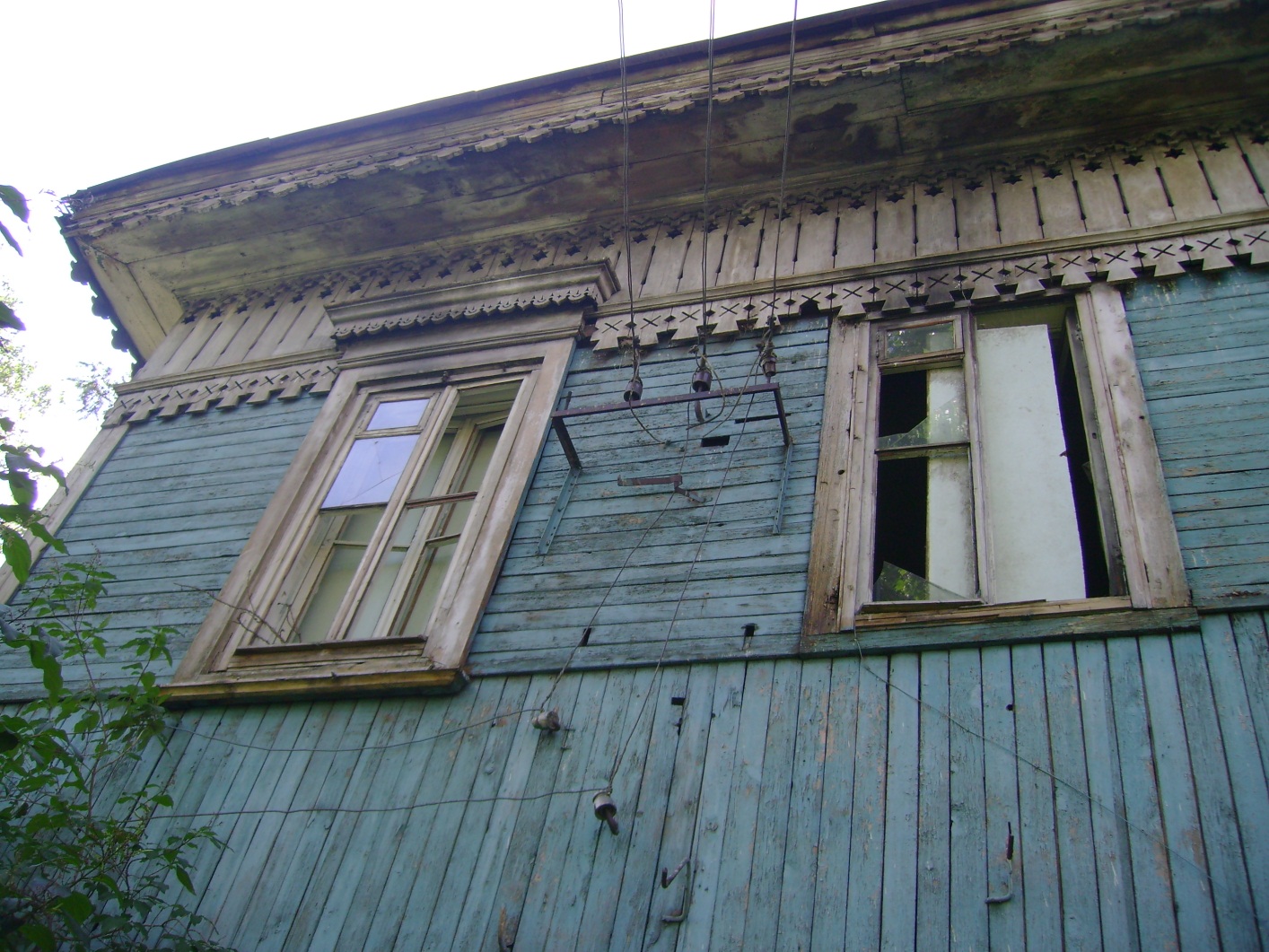 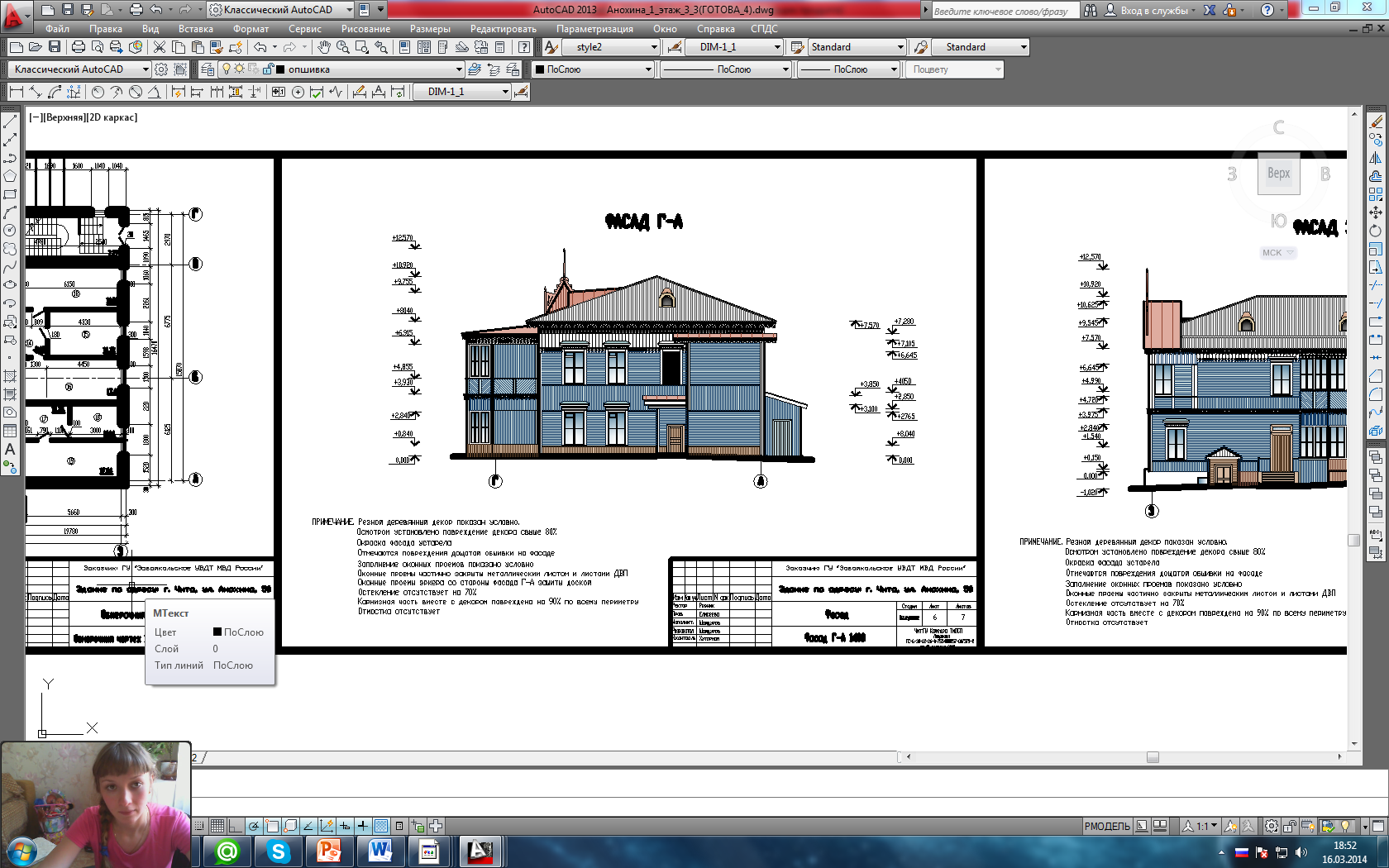 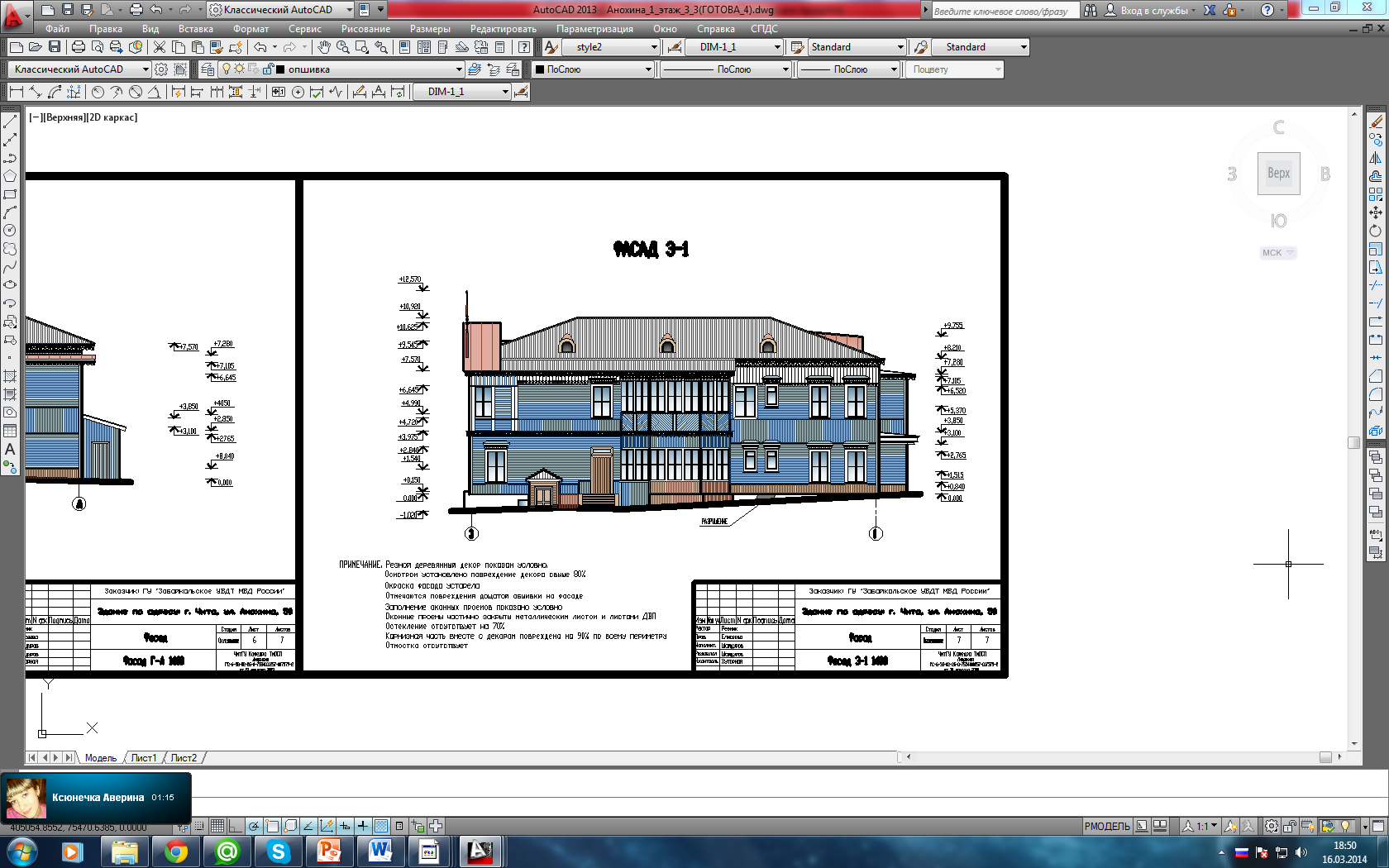 До
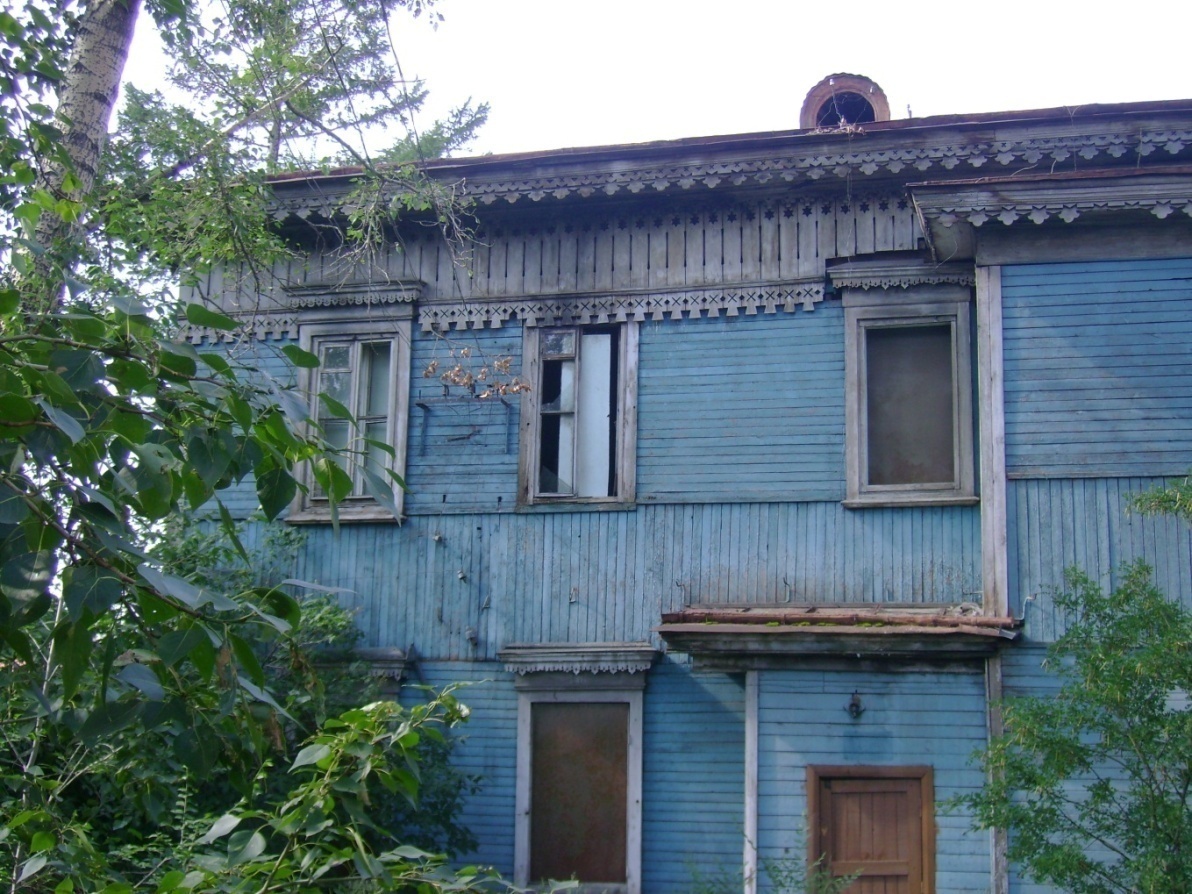 После
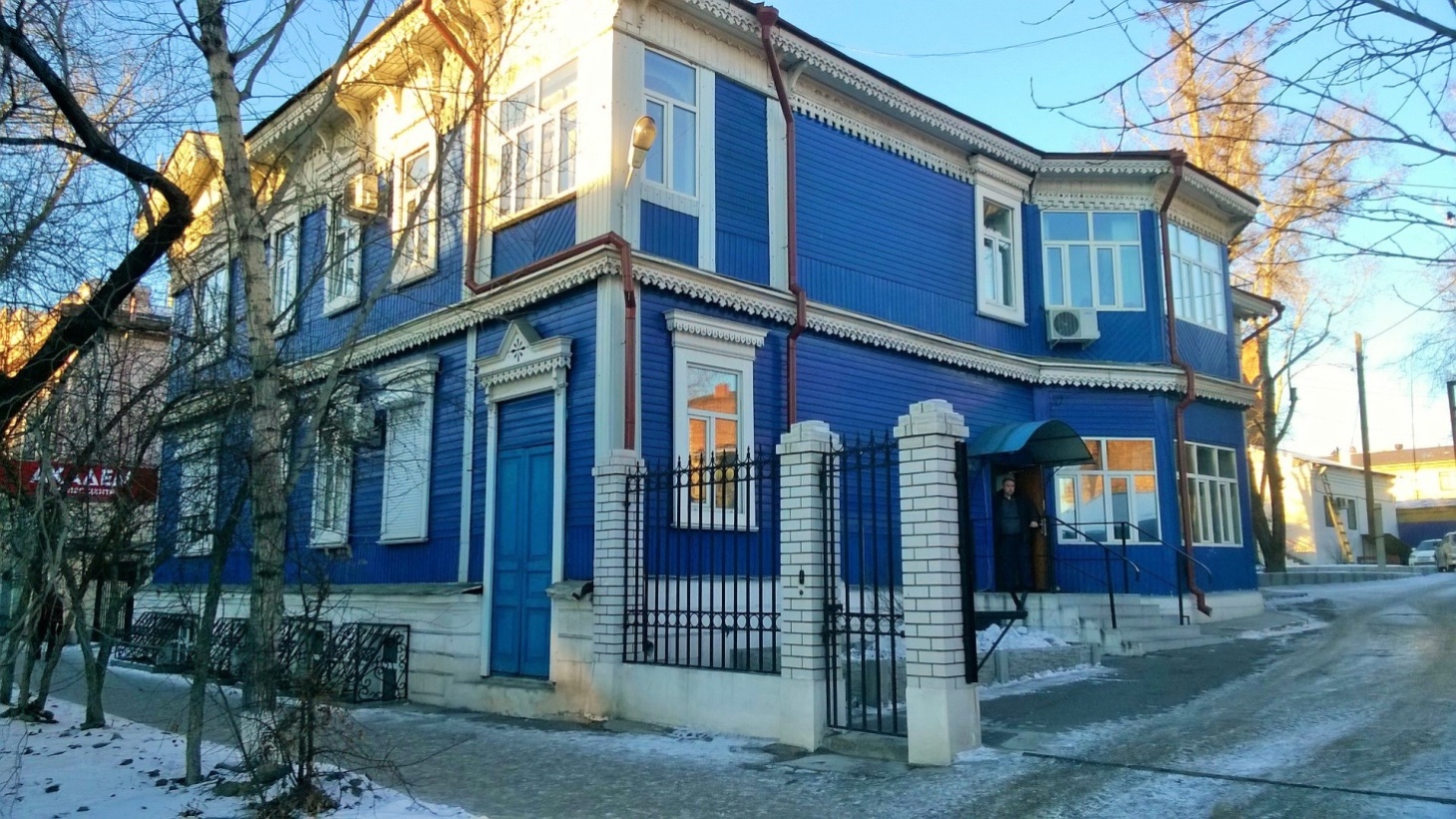 До
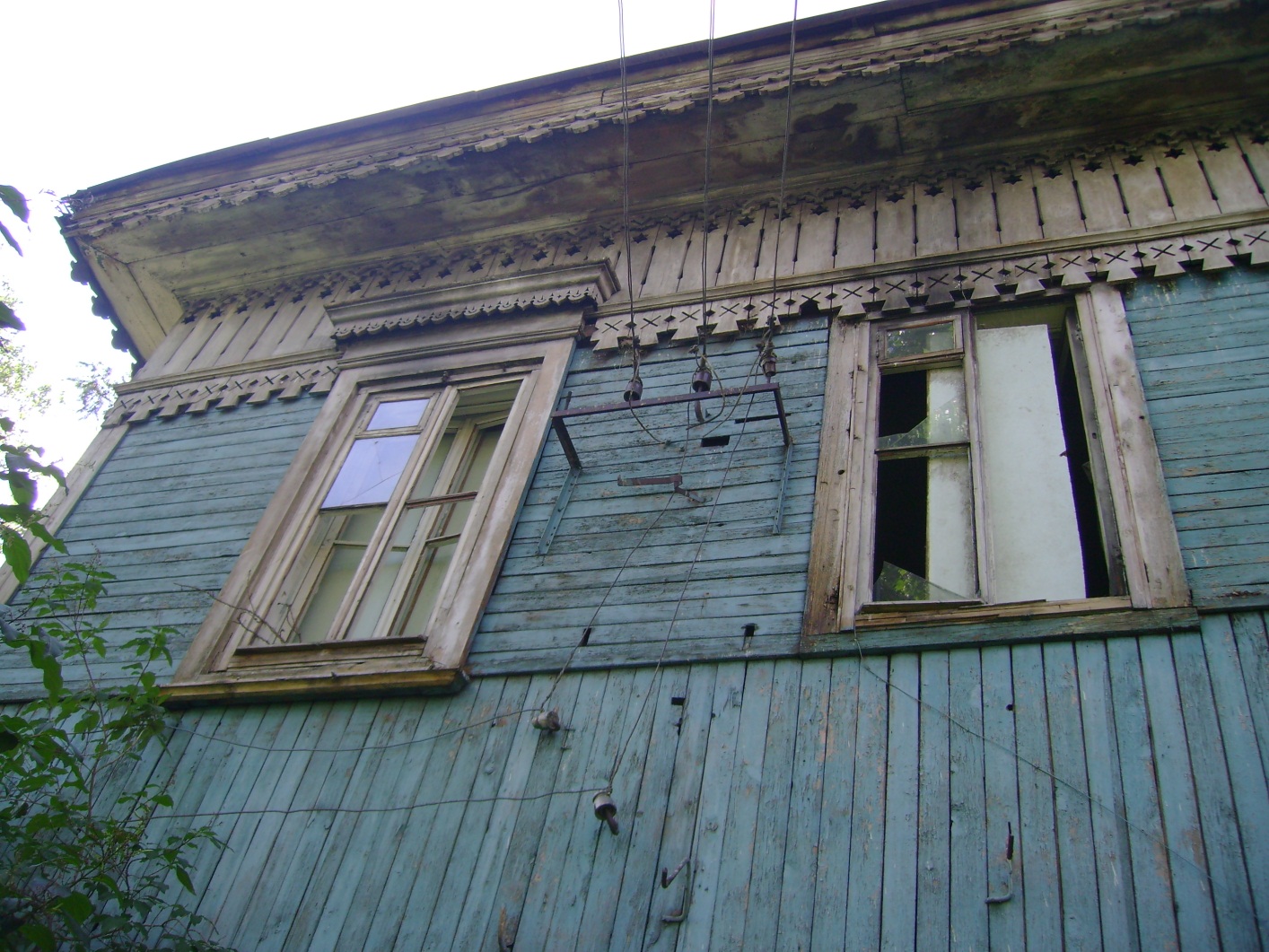 После
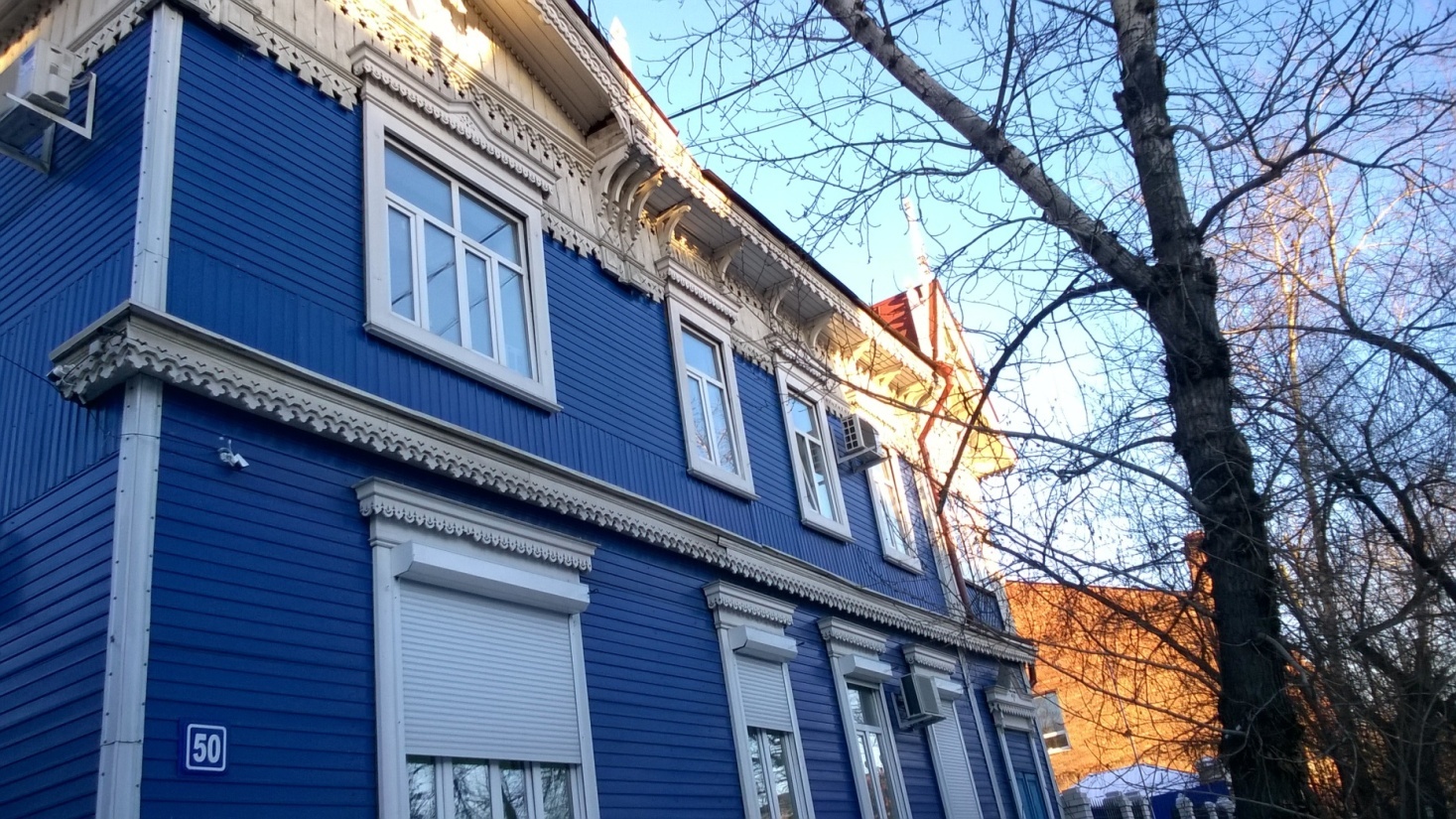 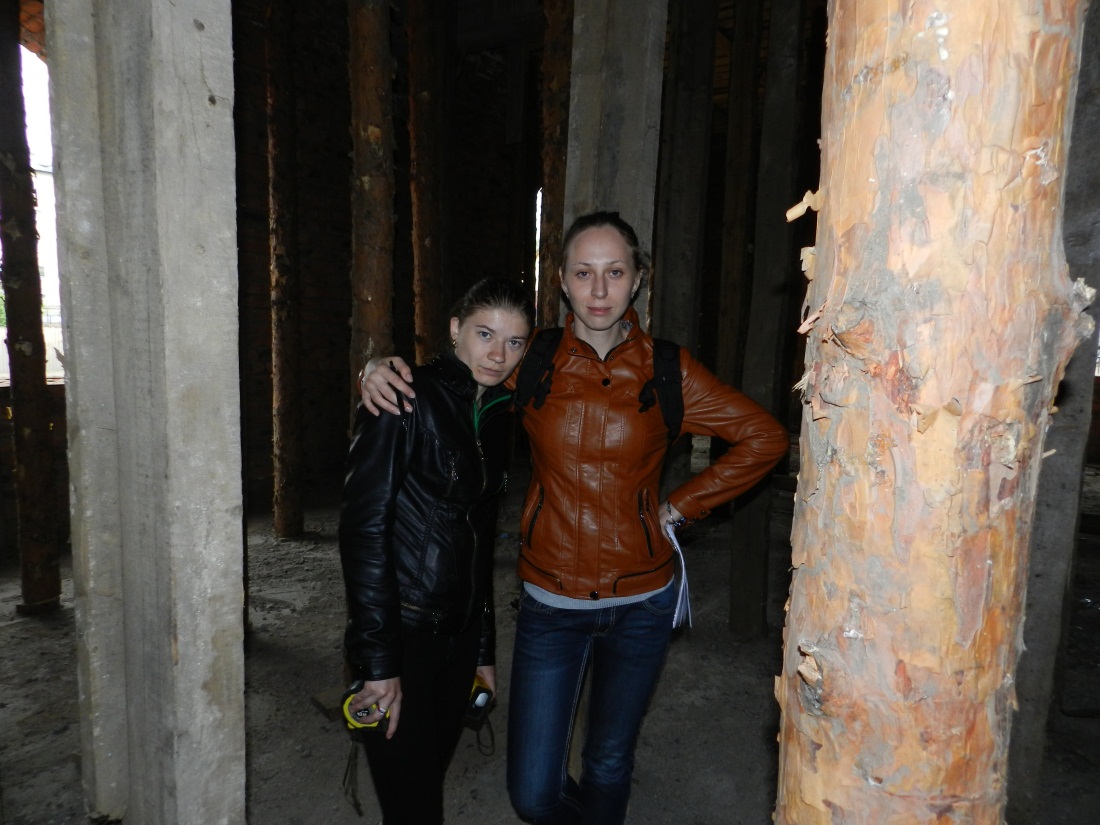 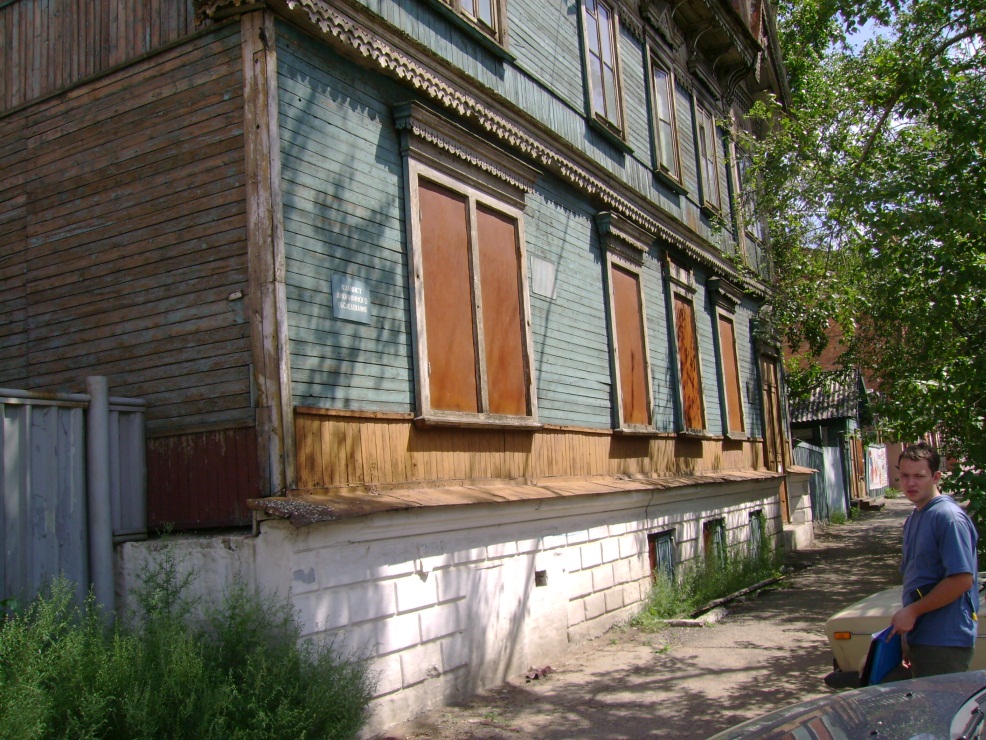 на обследовании
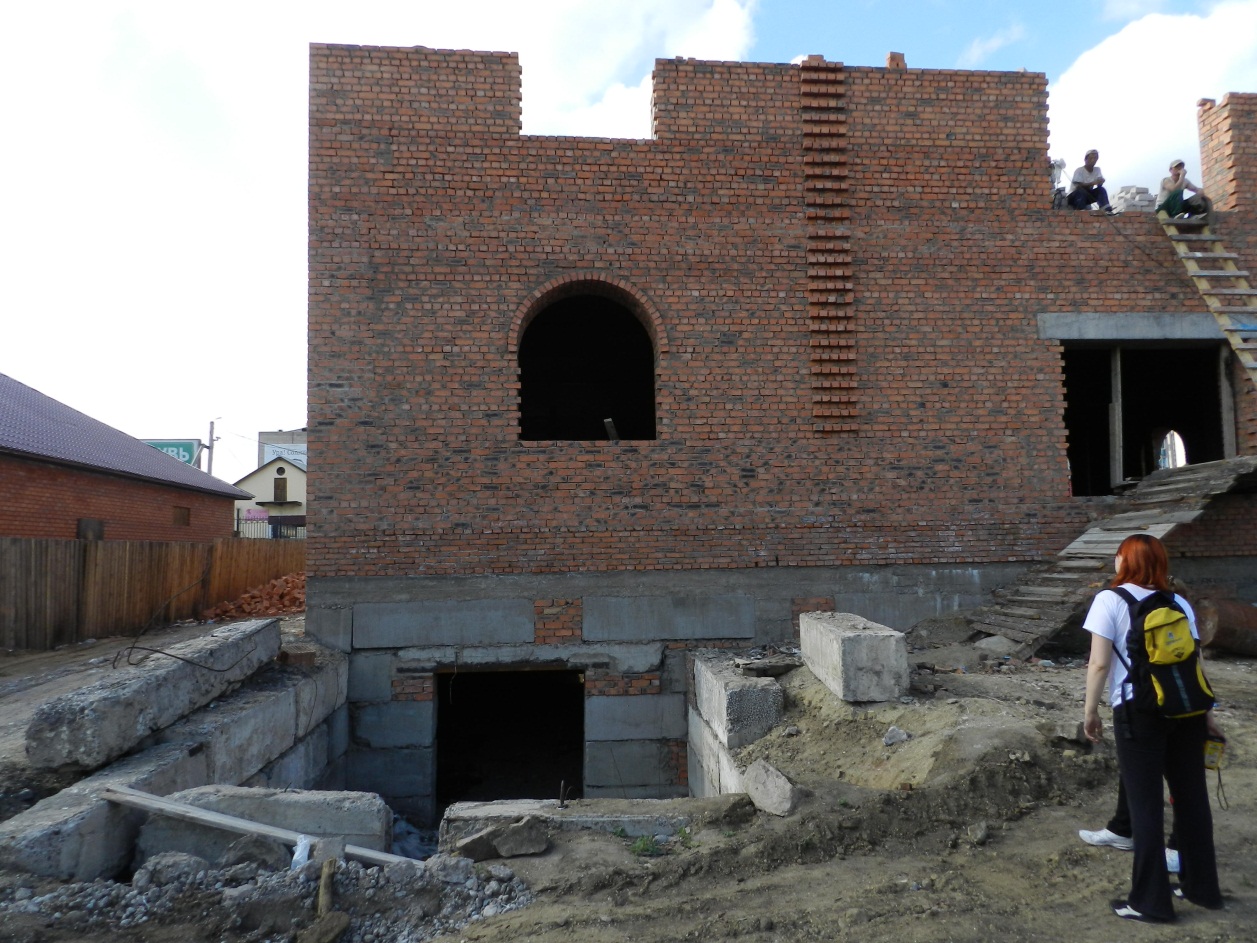 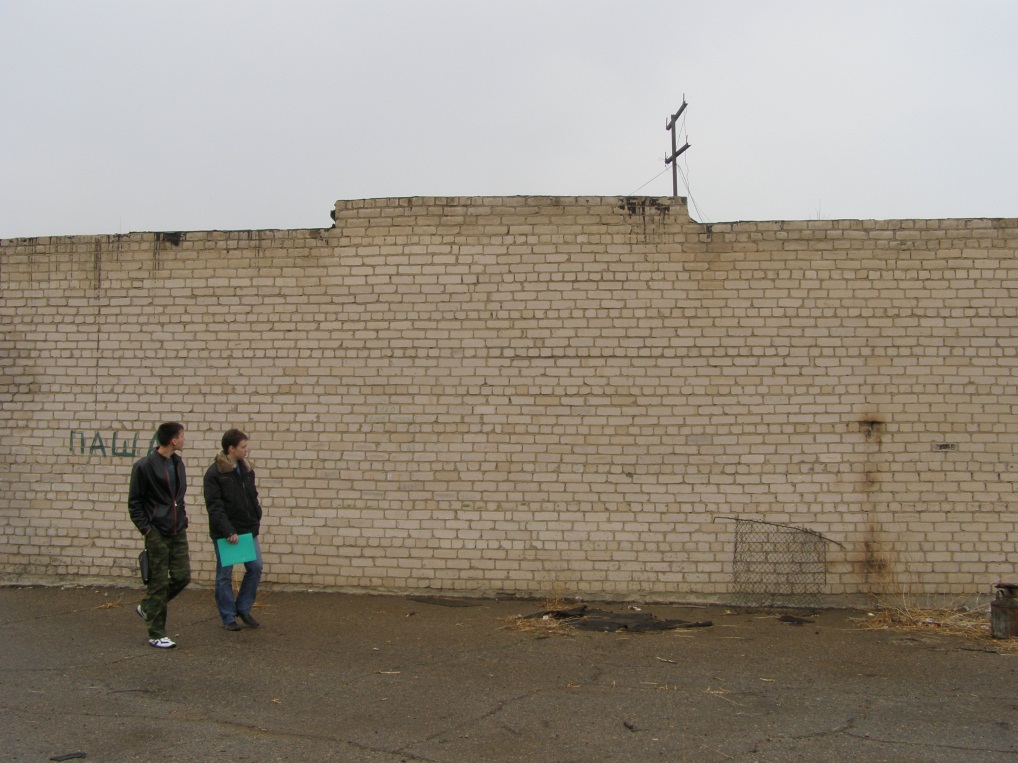 Объект обследования в Сретенске
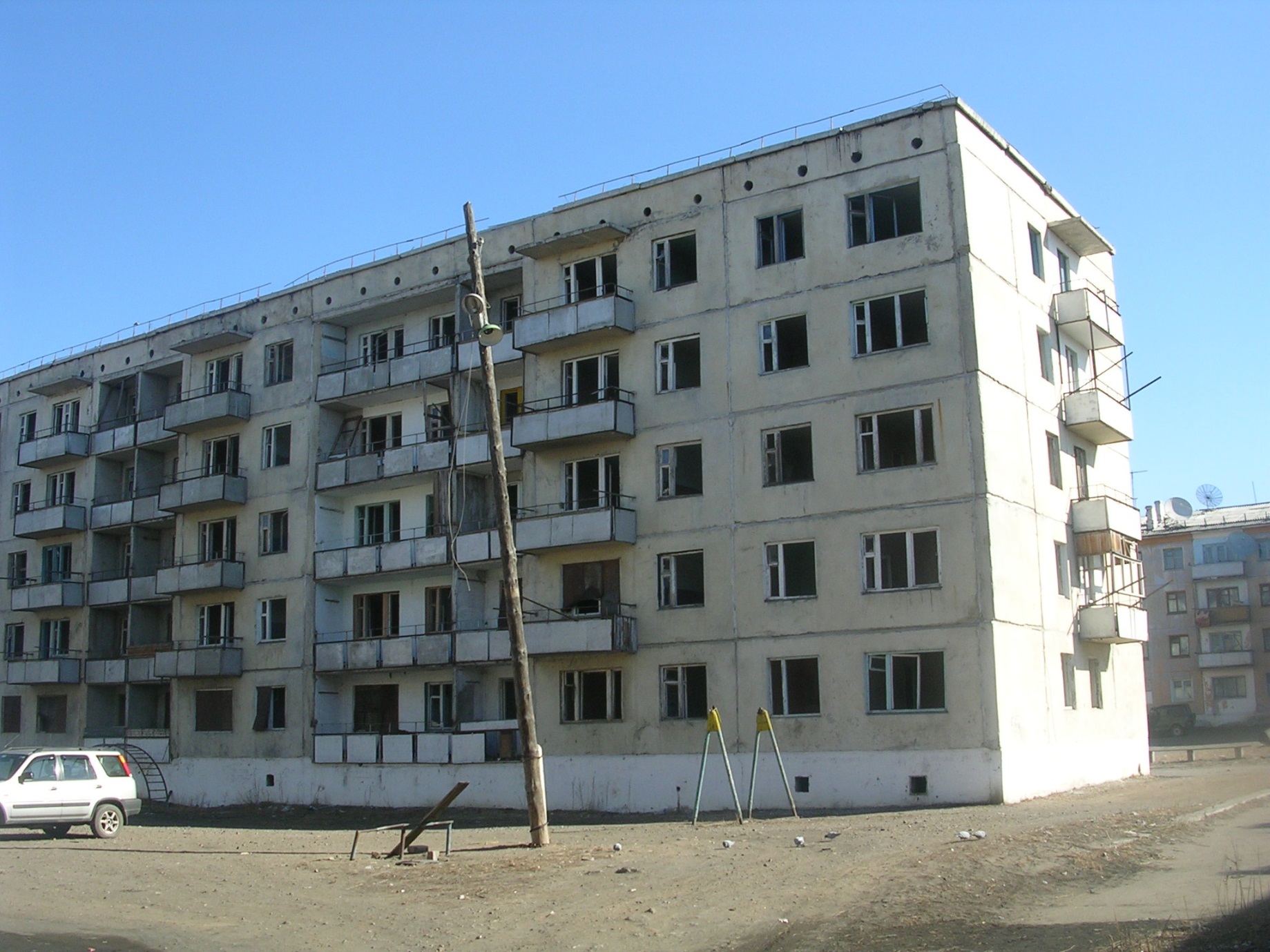 В процессе 
работы
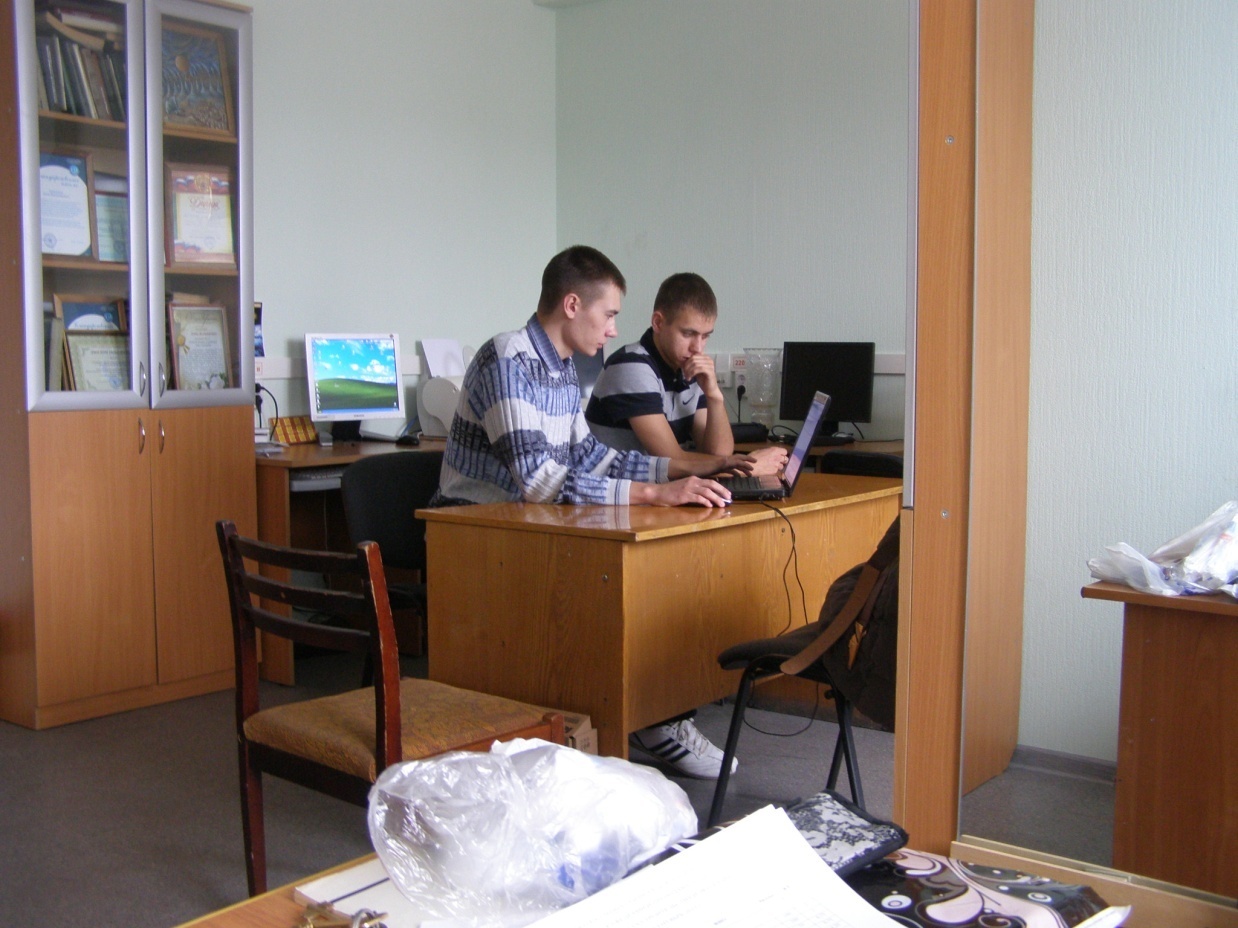 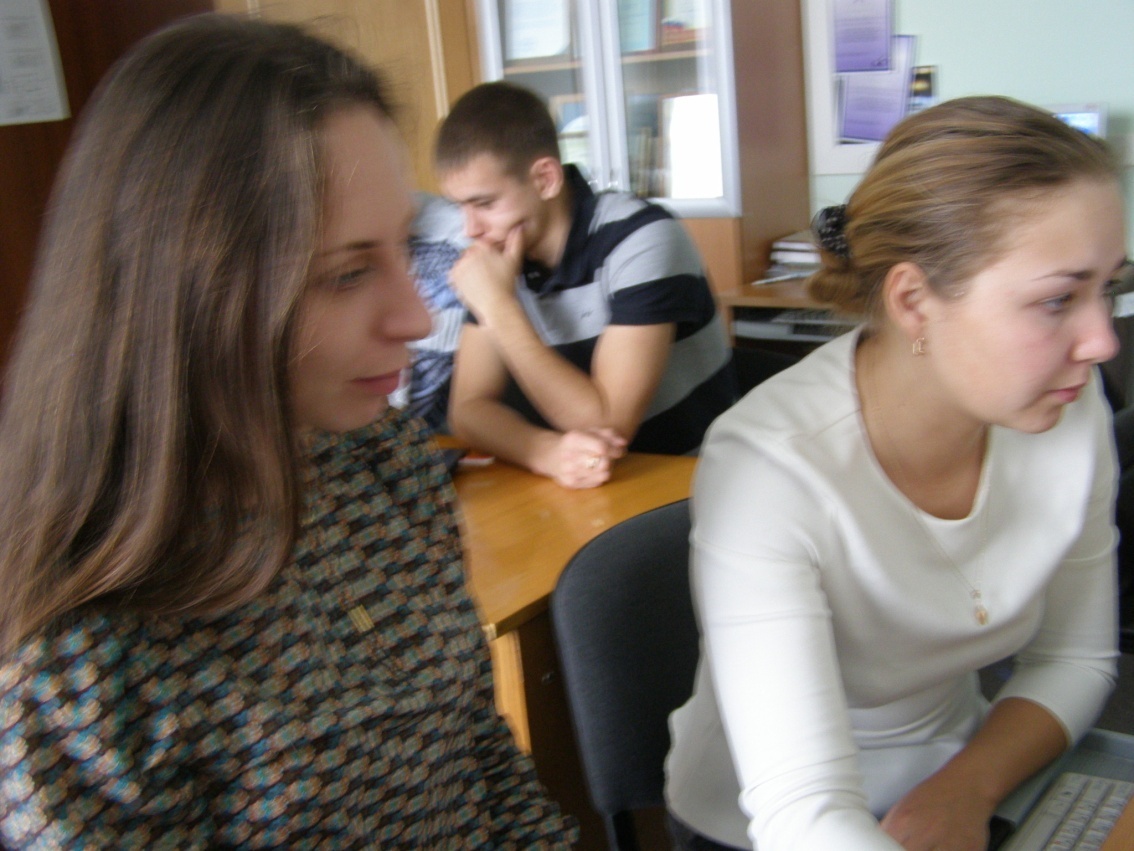 ПРОЕКТЫ
 БЛАГОУСТРОЙСТВА
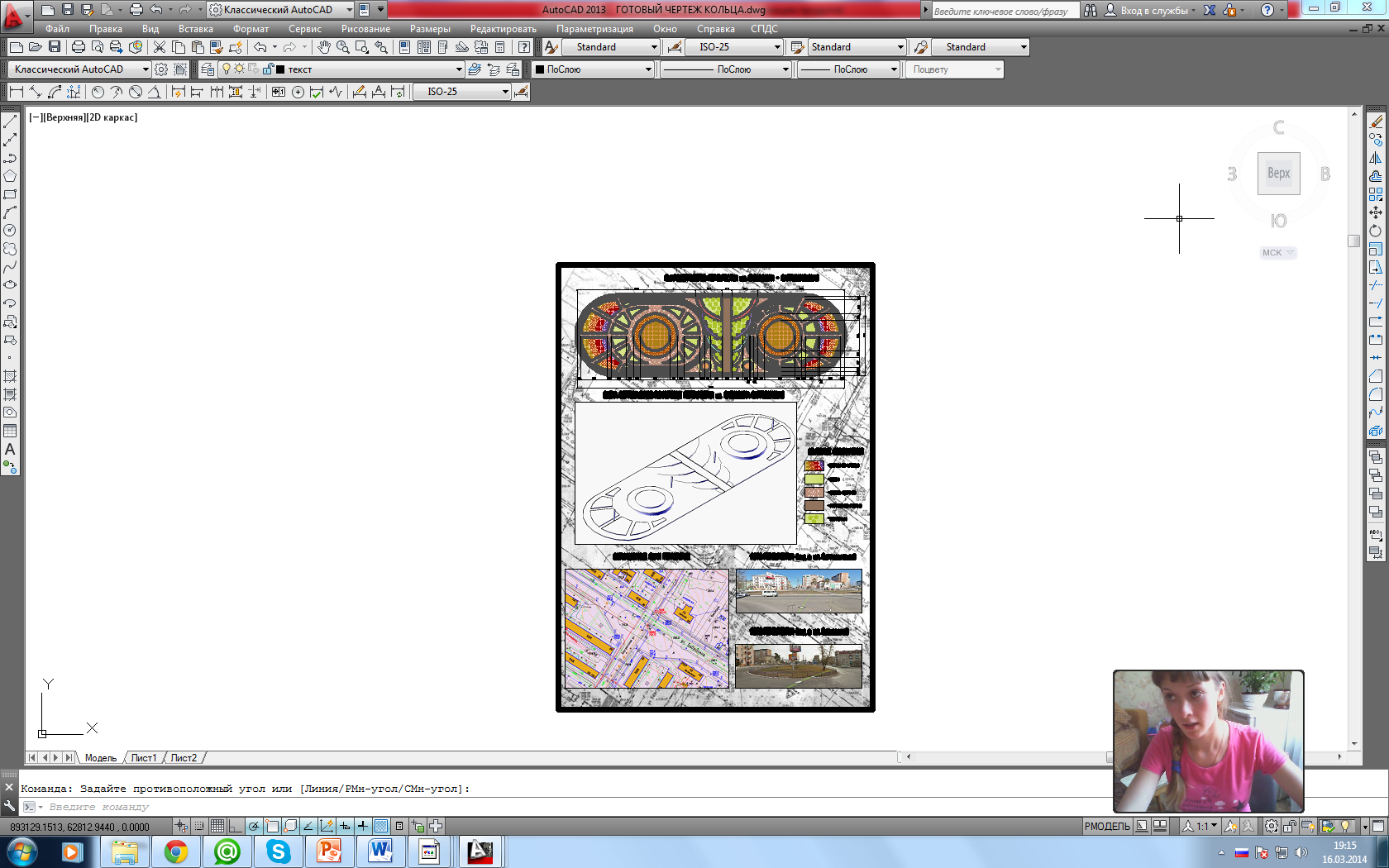 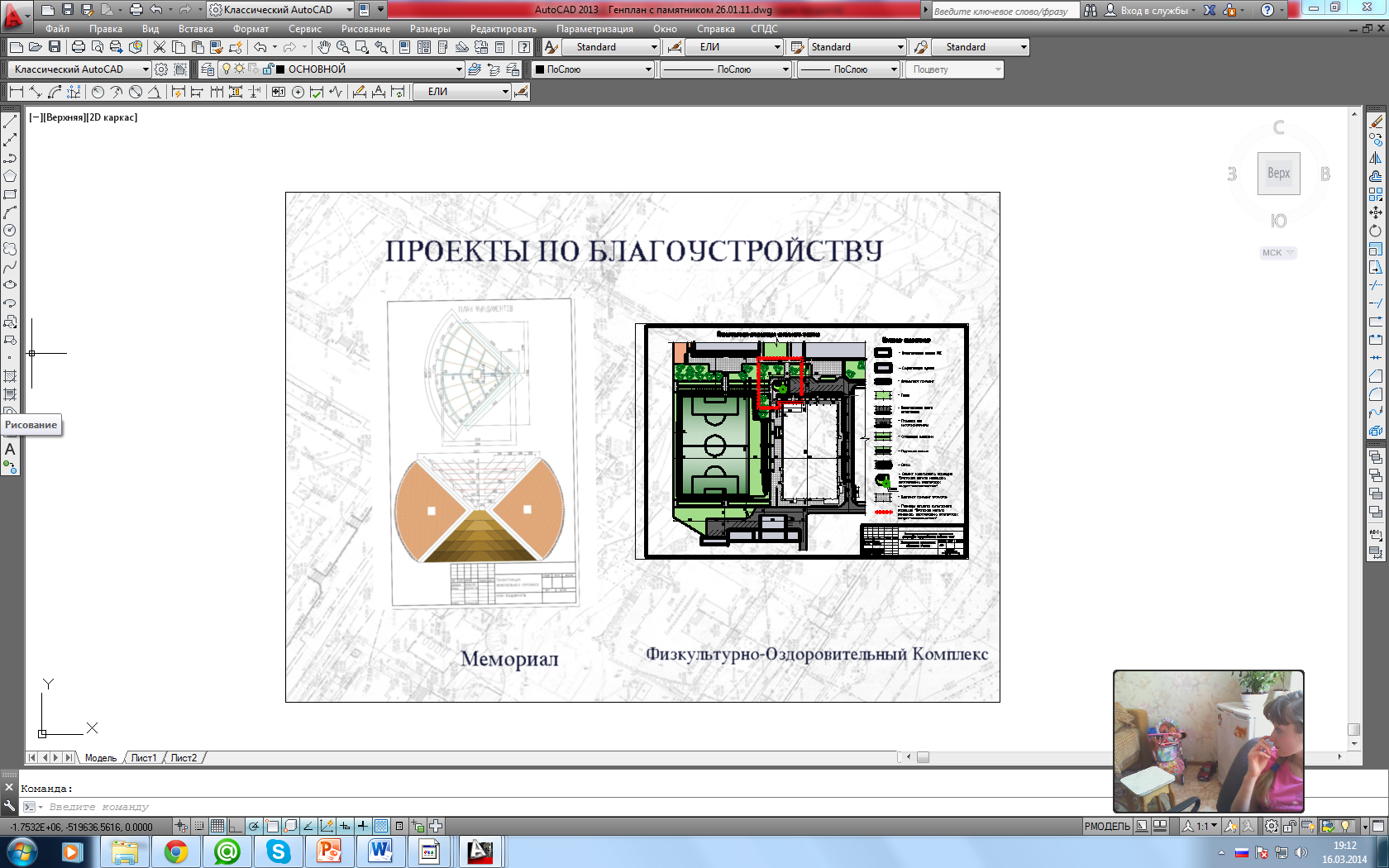 Благоустройство физкультурно-оздоровительного комплекса ЗабГУ
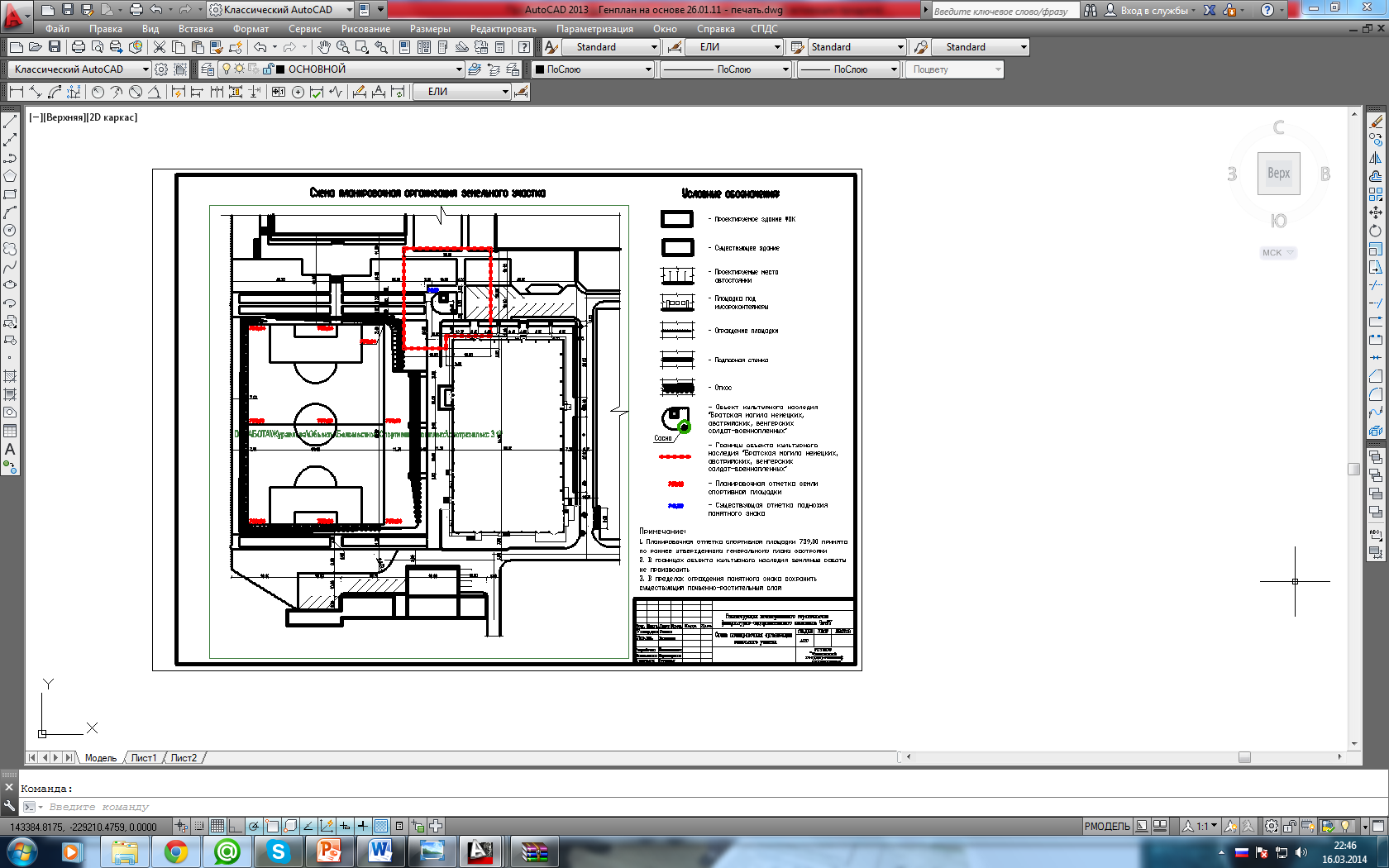 Благоустройство ЗабГУ
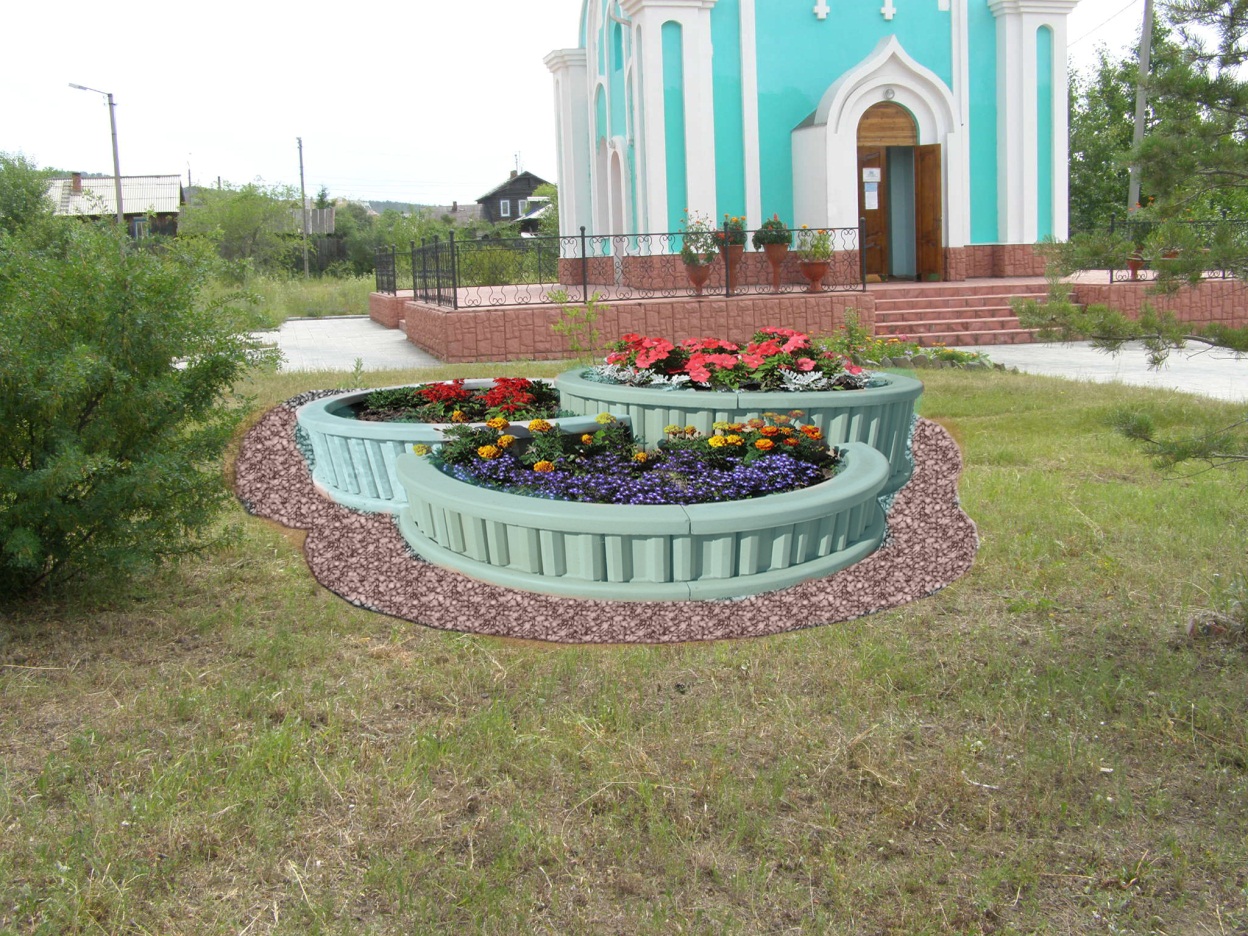 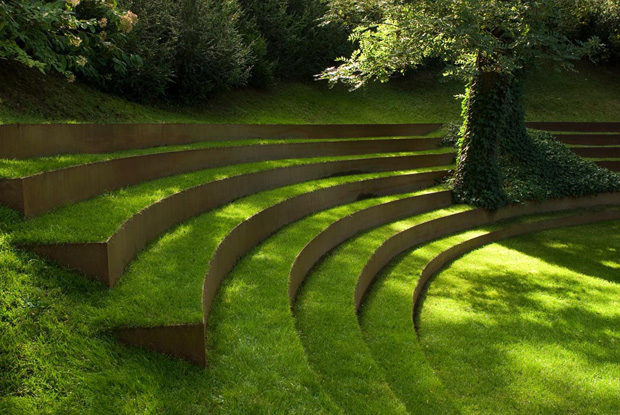 Первый микрорайон
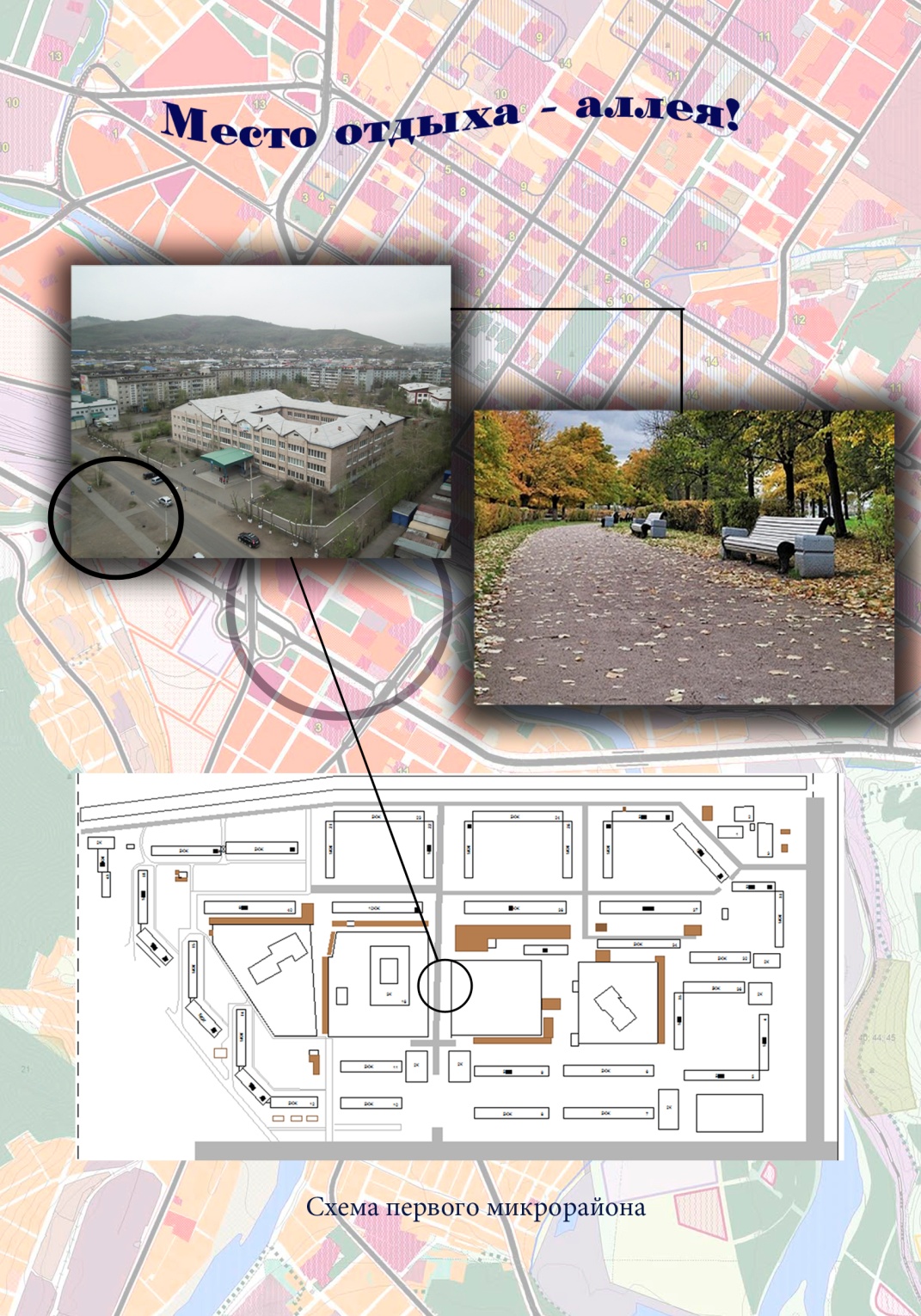 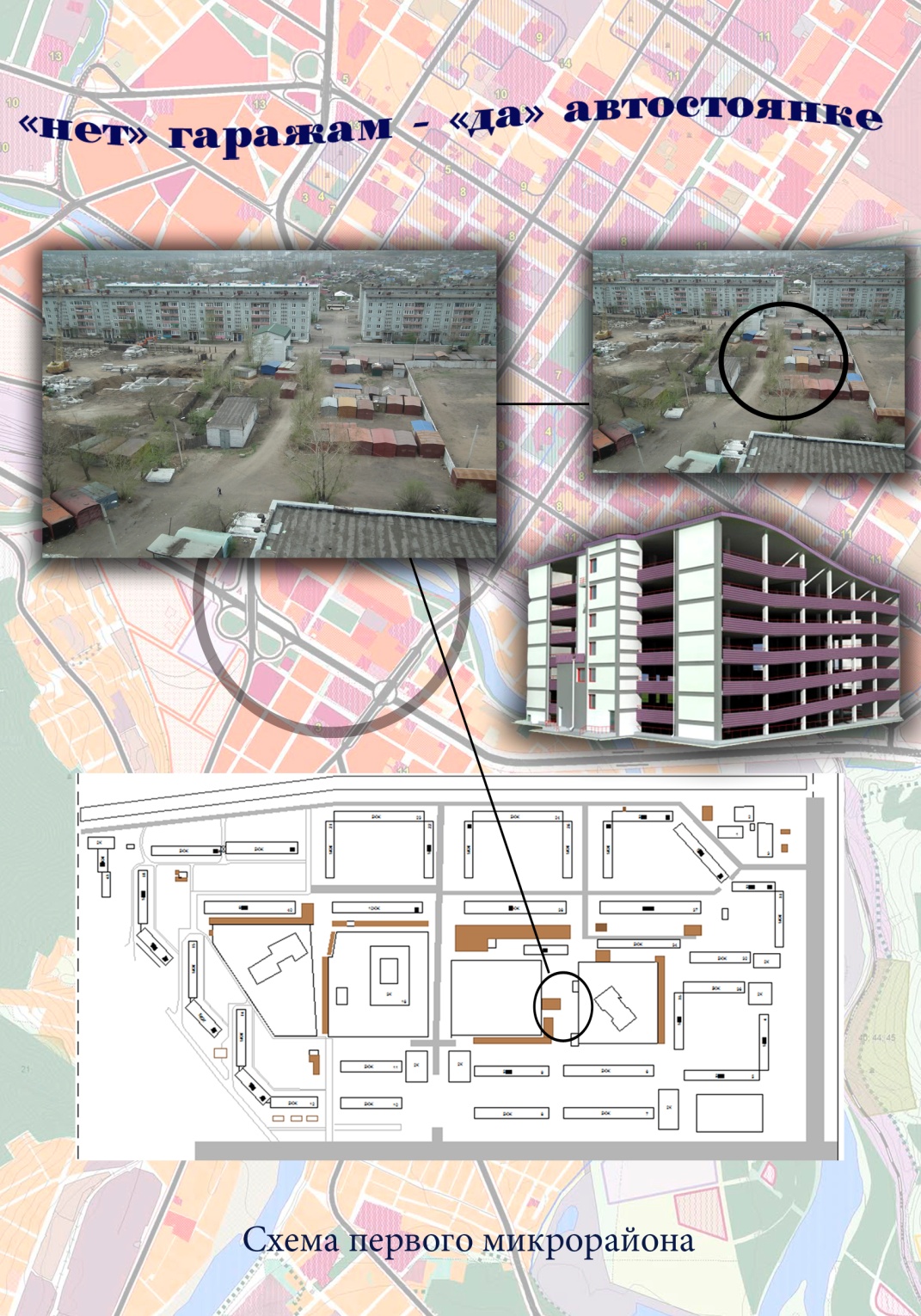 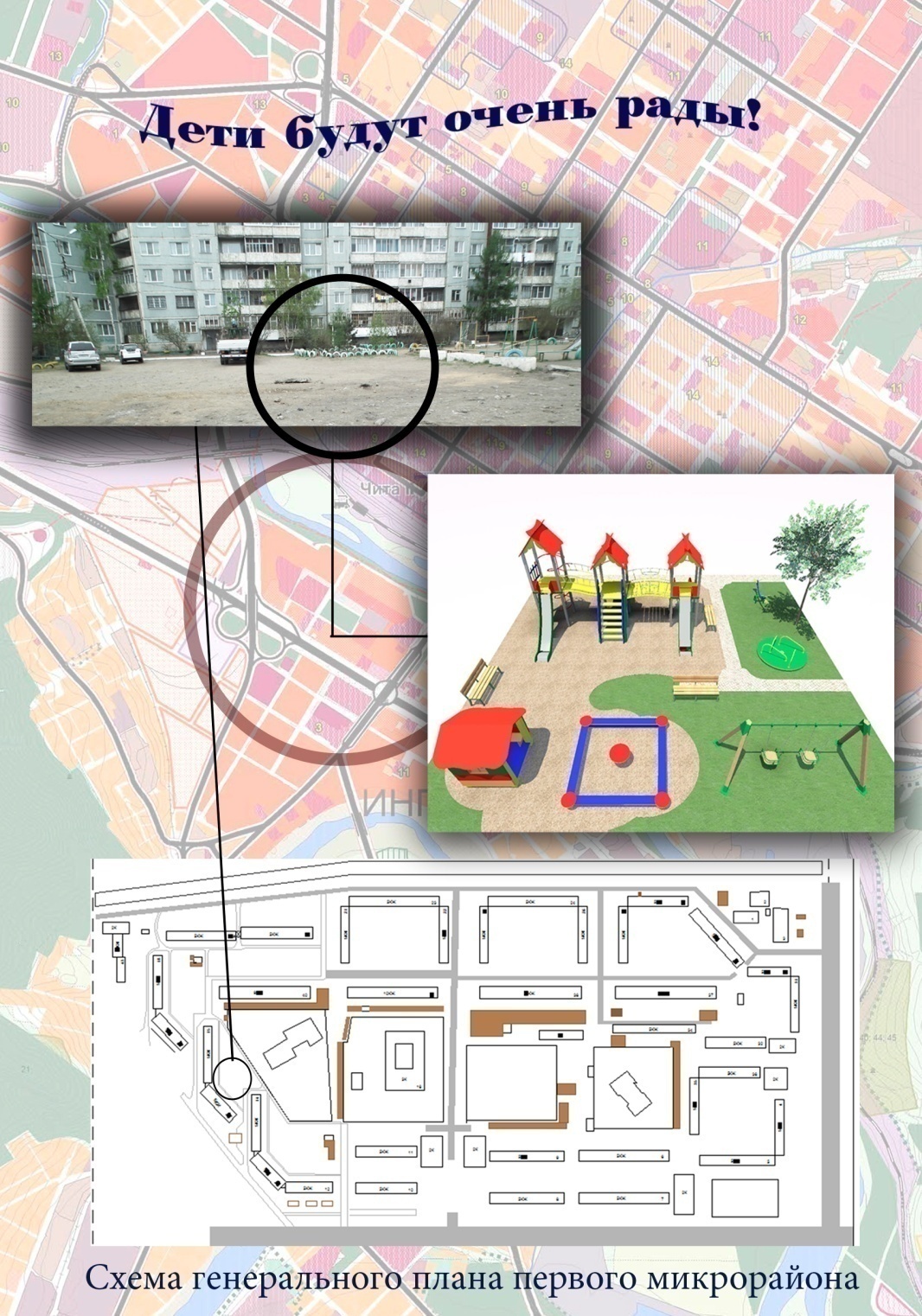 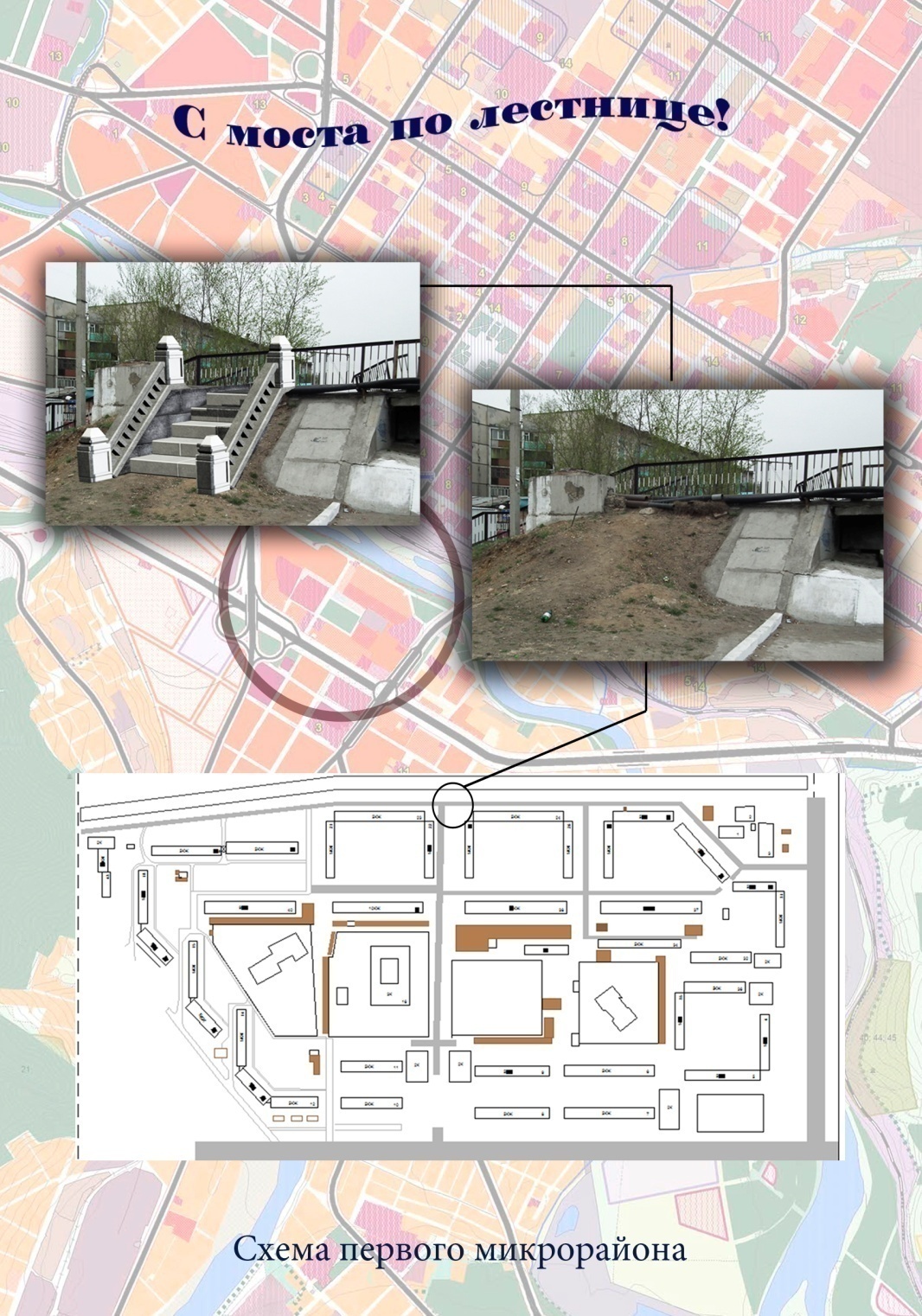 Проекты «Доступная среда»
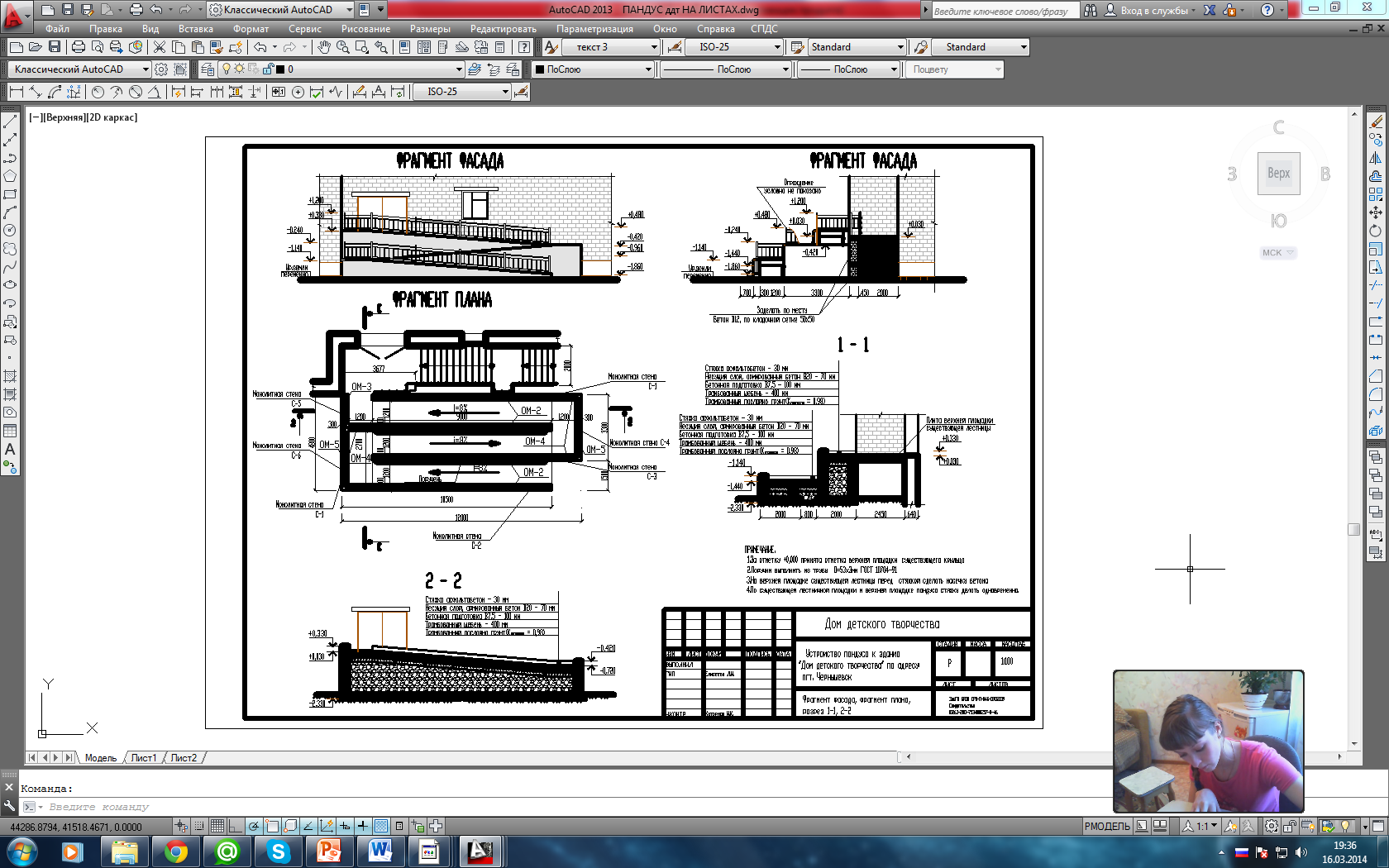 Проекты «Доступная среда»
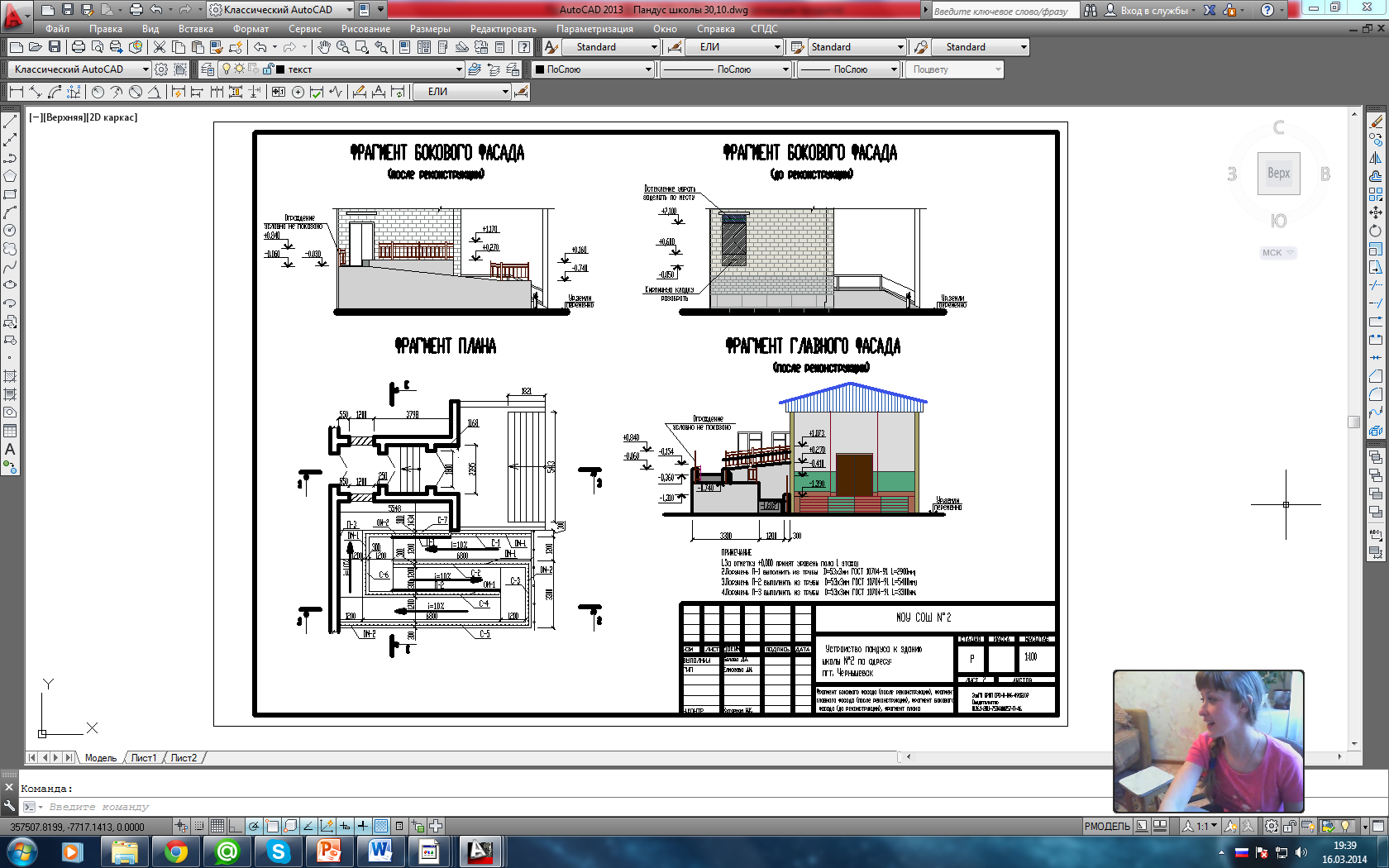 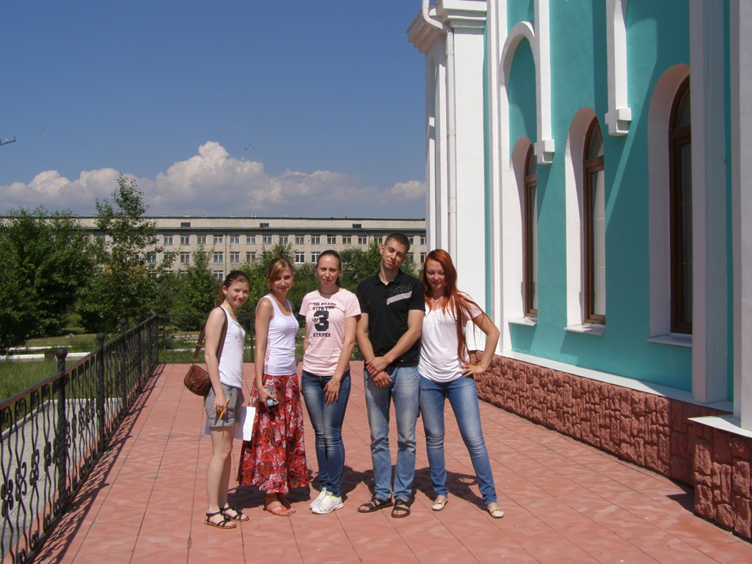 У реализованного 
проекта храма
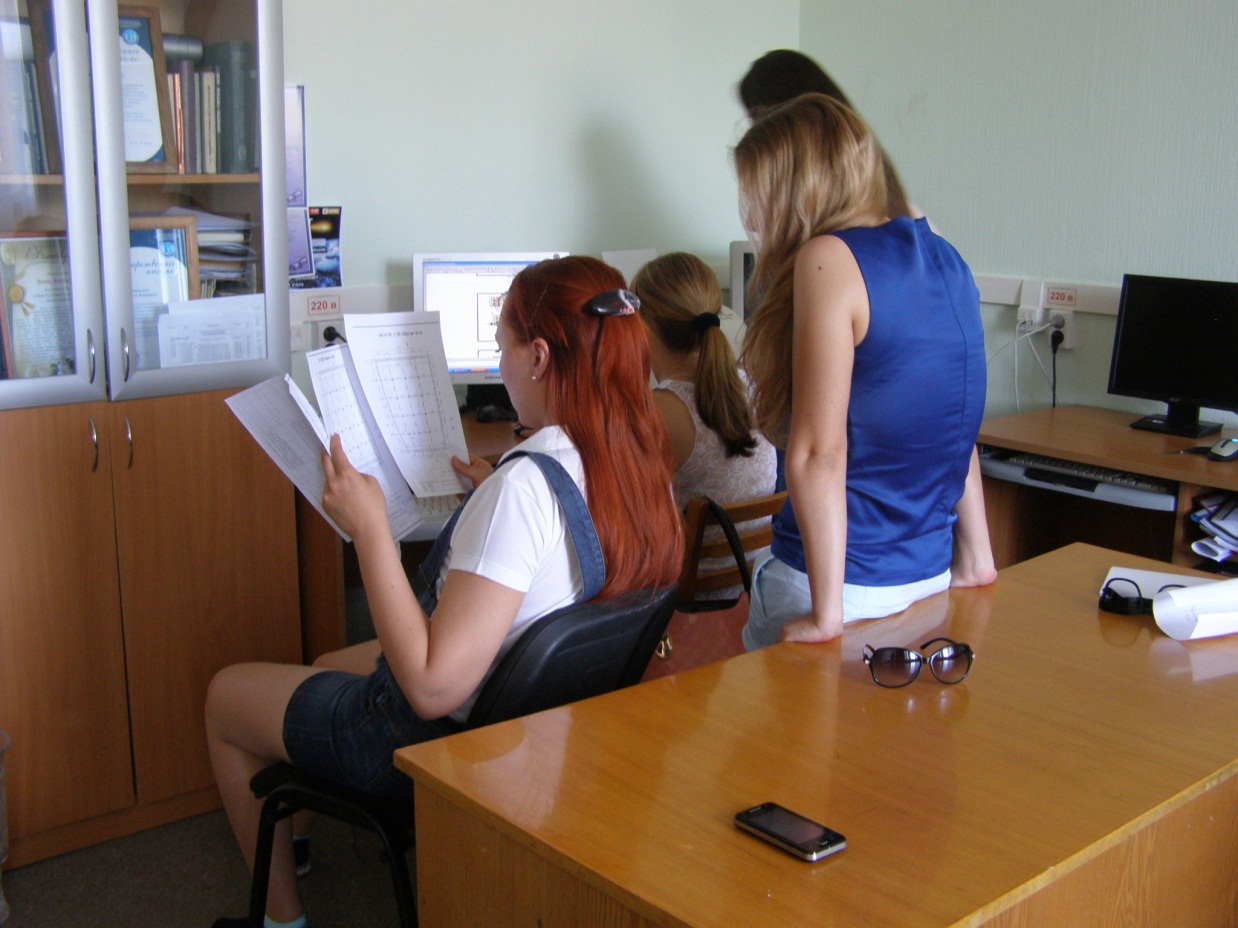 За работой
Показ проекта 
Выставка архитектурных проектов 2013
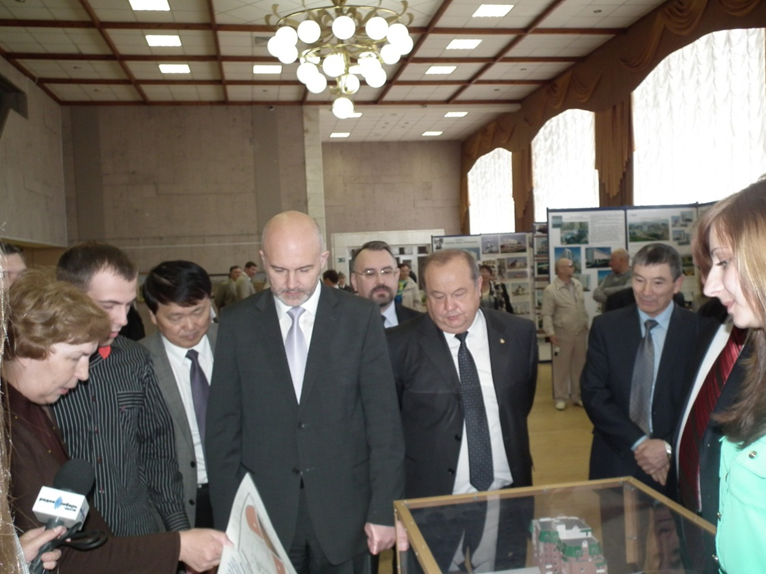 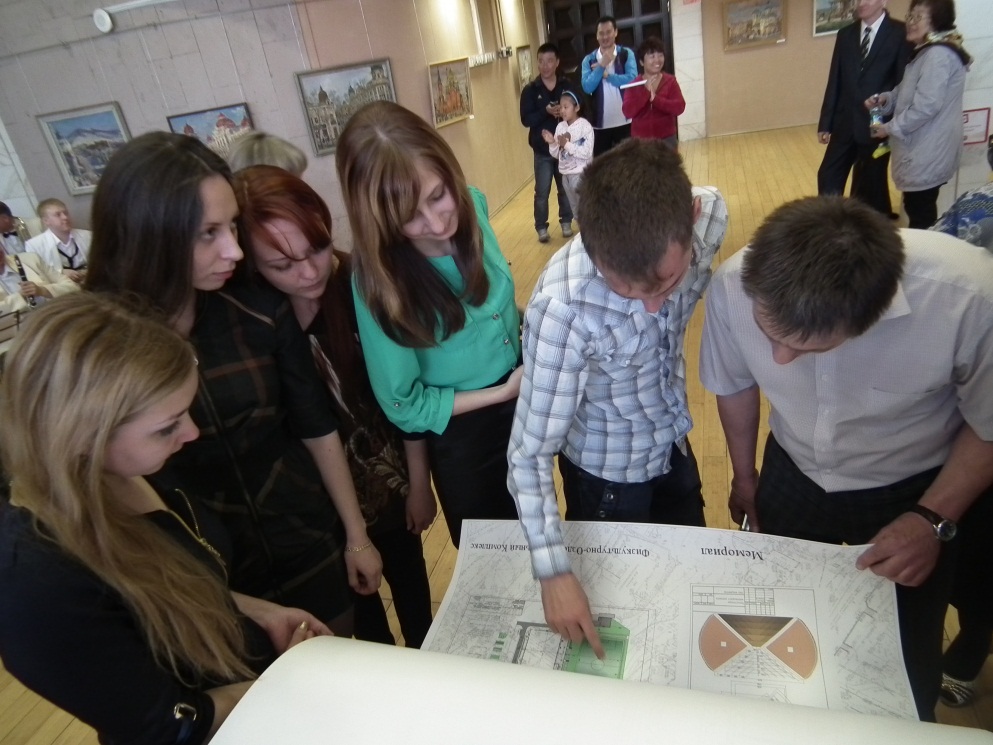 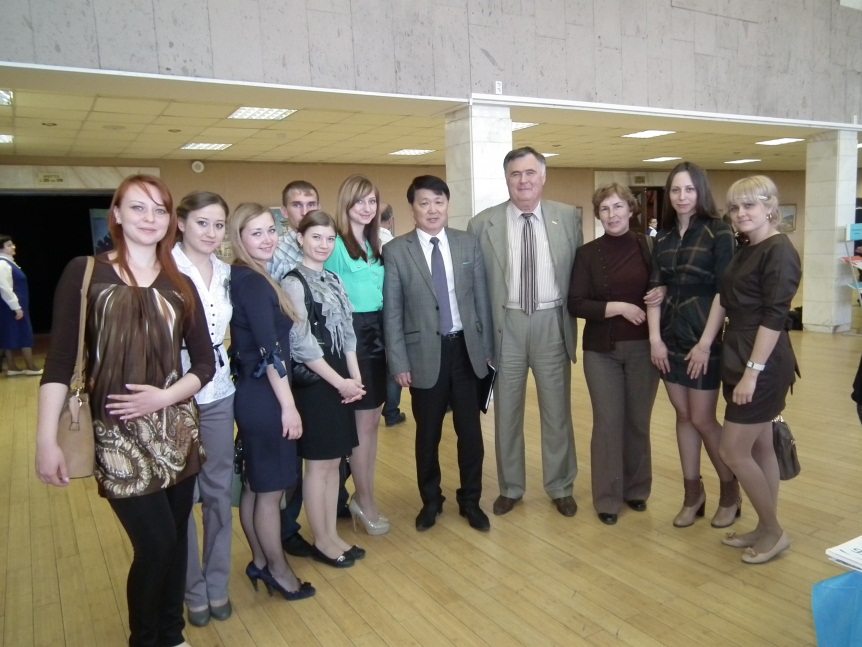 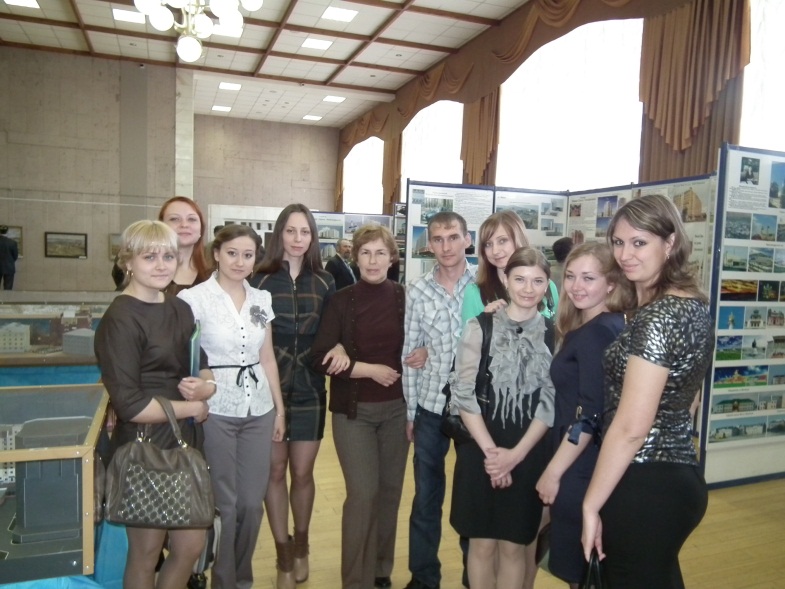 на выставке архитектурных проектов
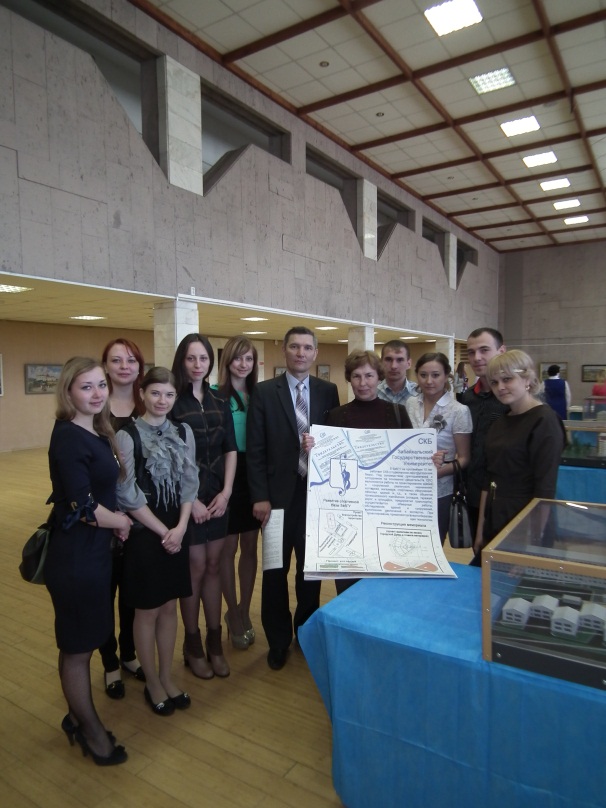 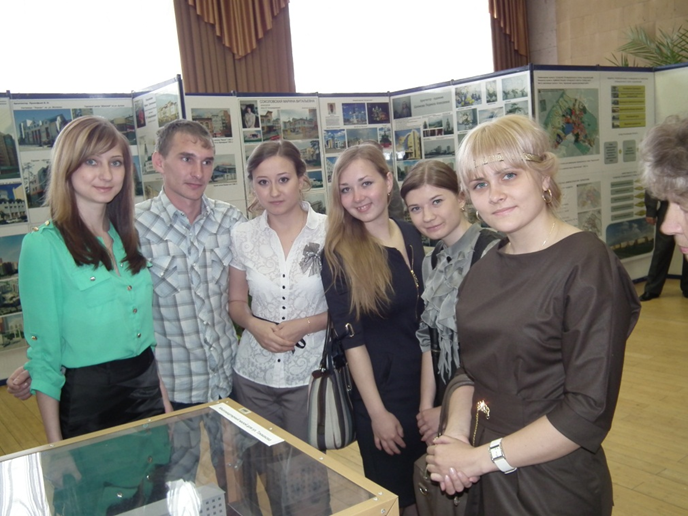 Сотрудники СКБ со старейшим 
архитектором города Шегера А.И.
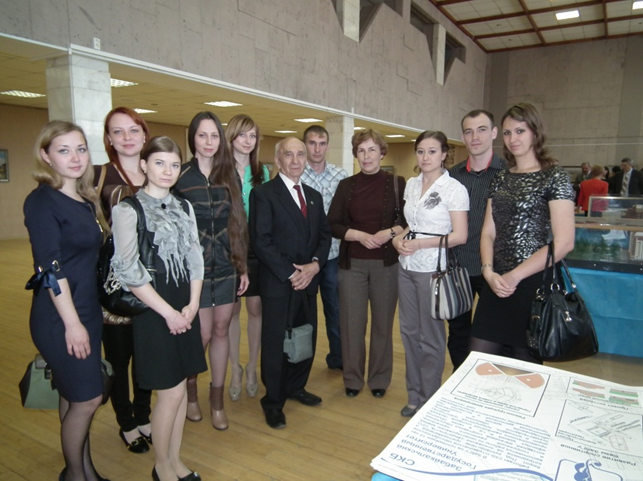 Выступление на конференции
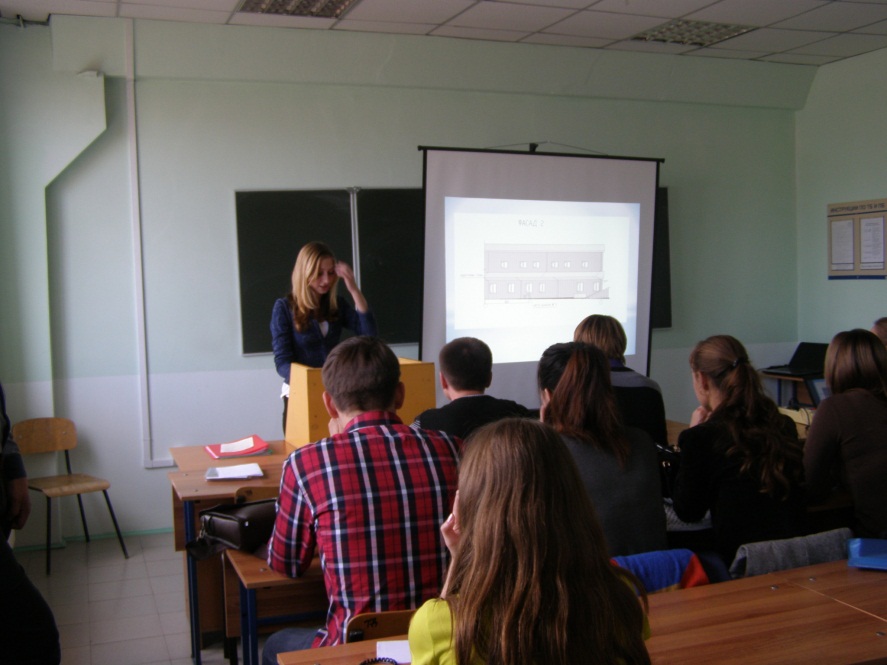 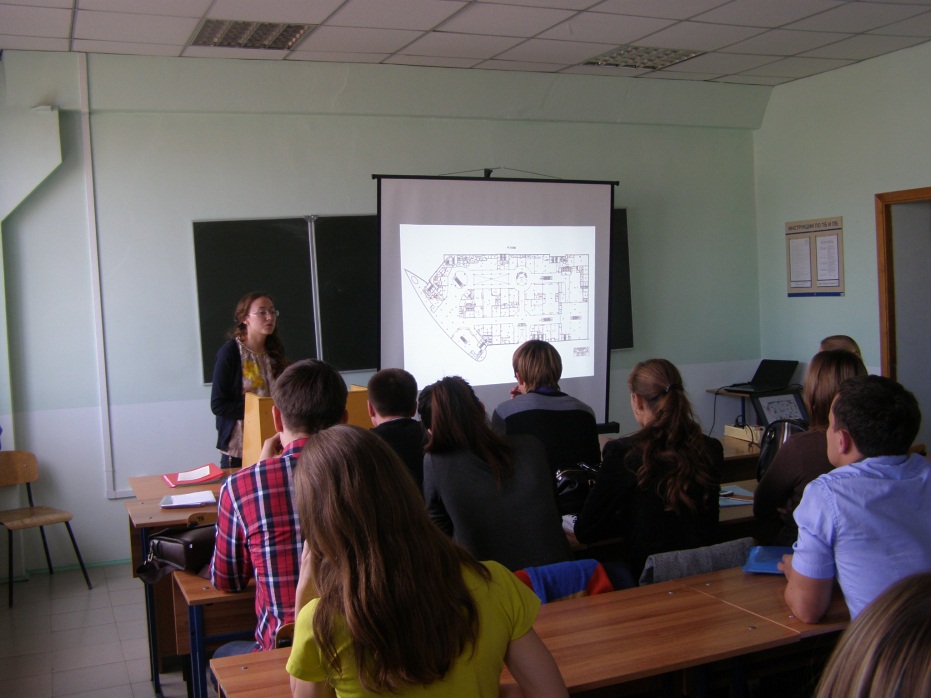 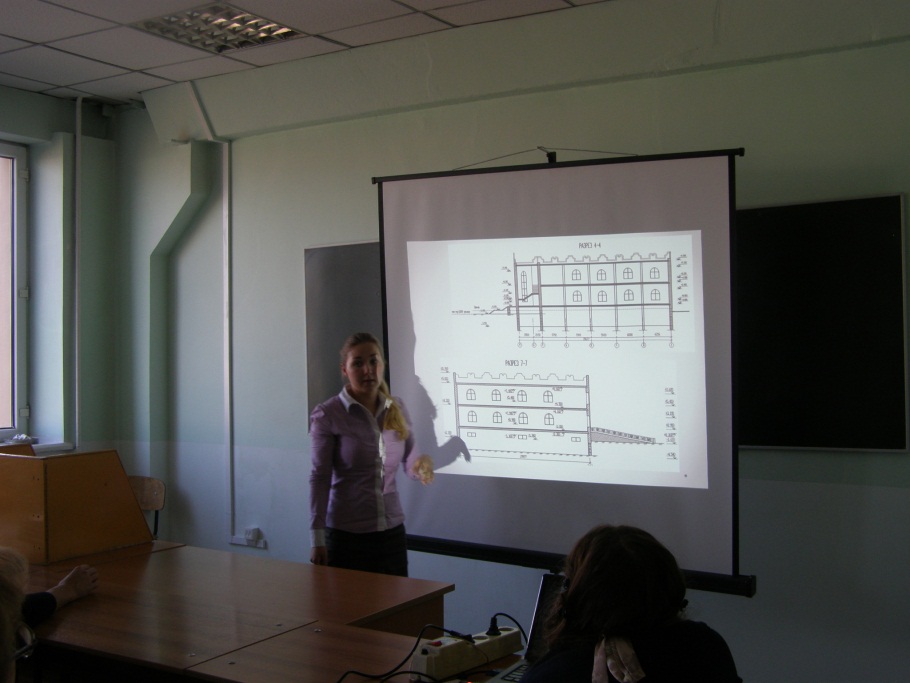 Научно-практическая 
конференция  2014
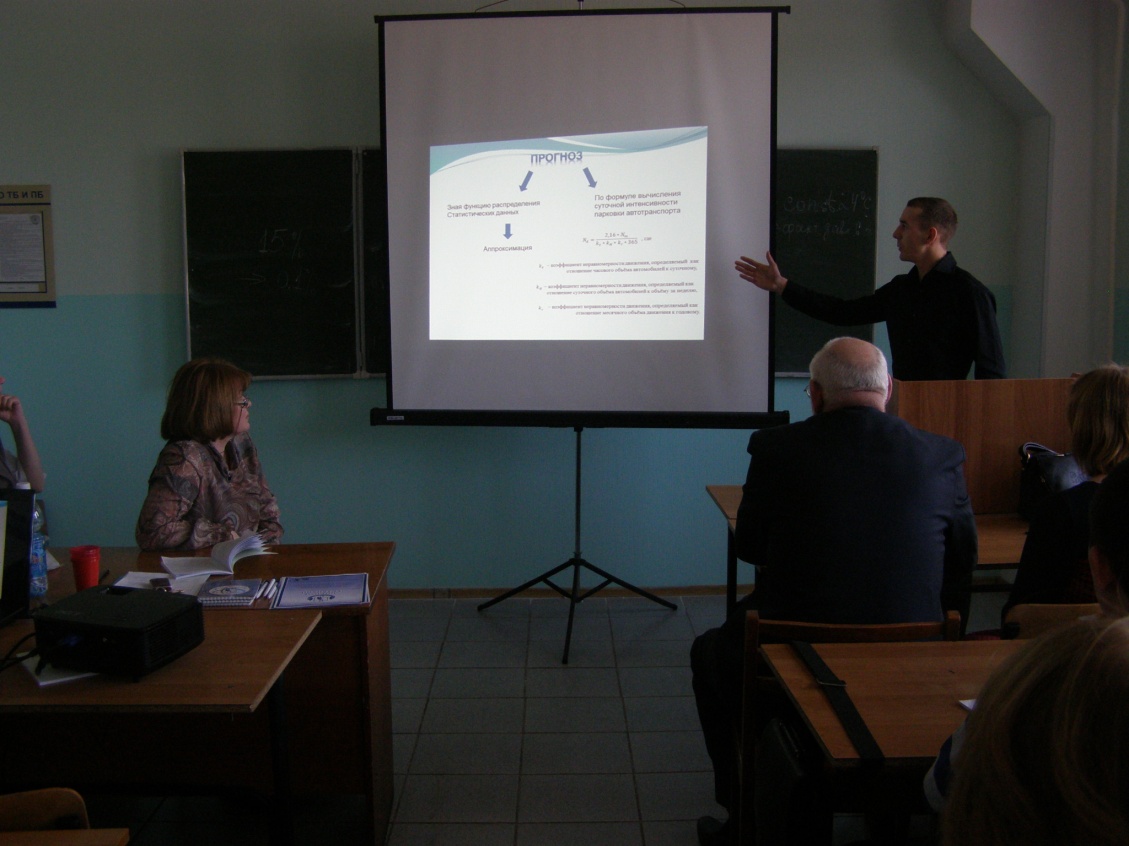 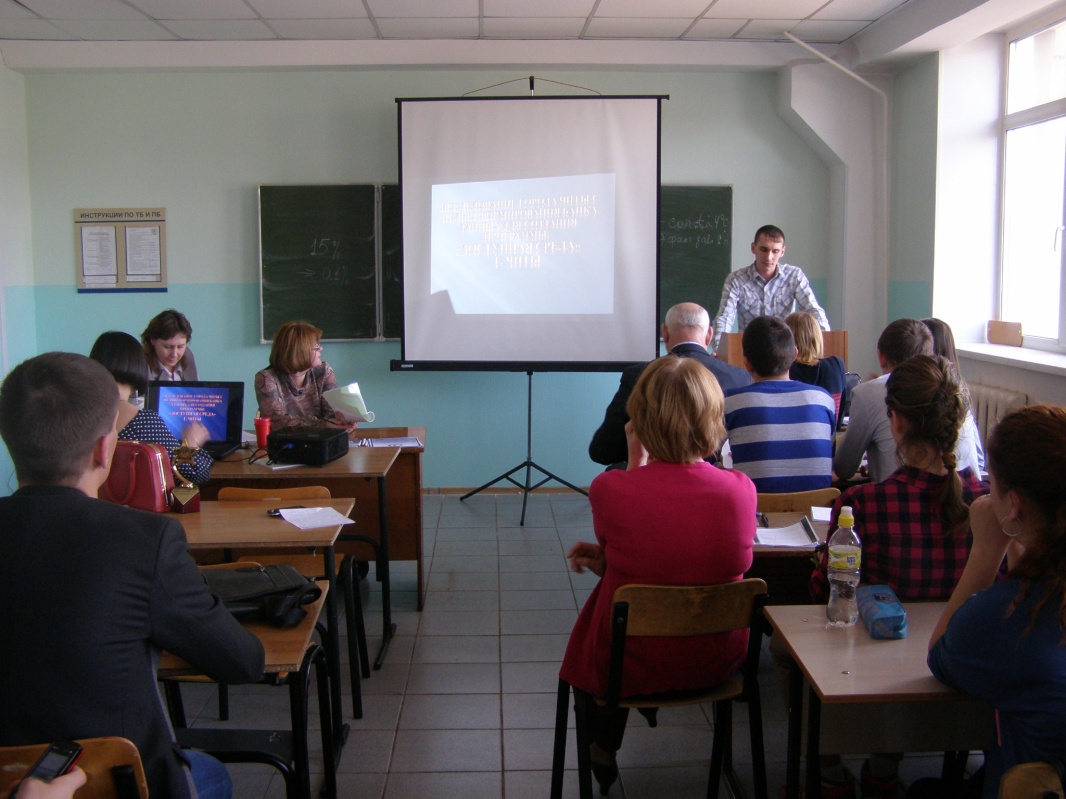 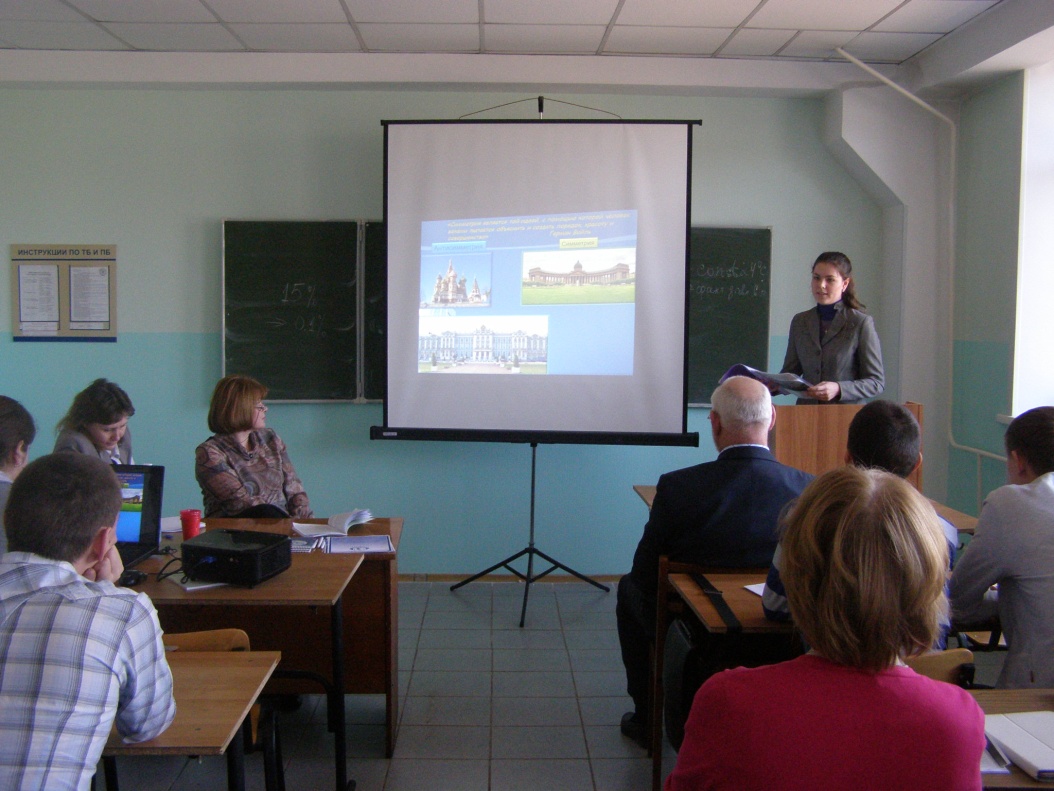 День памятных знаков 2013
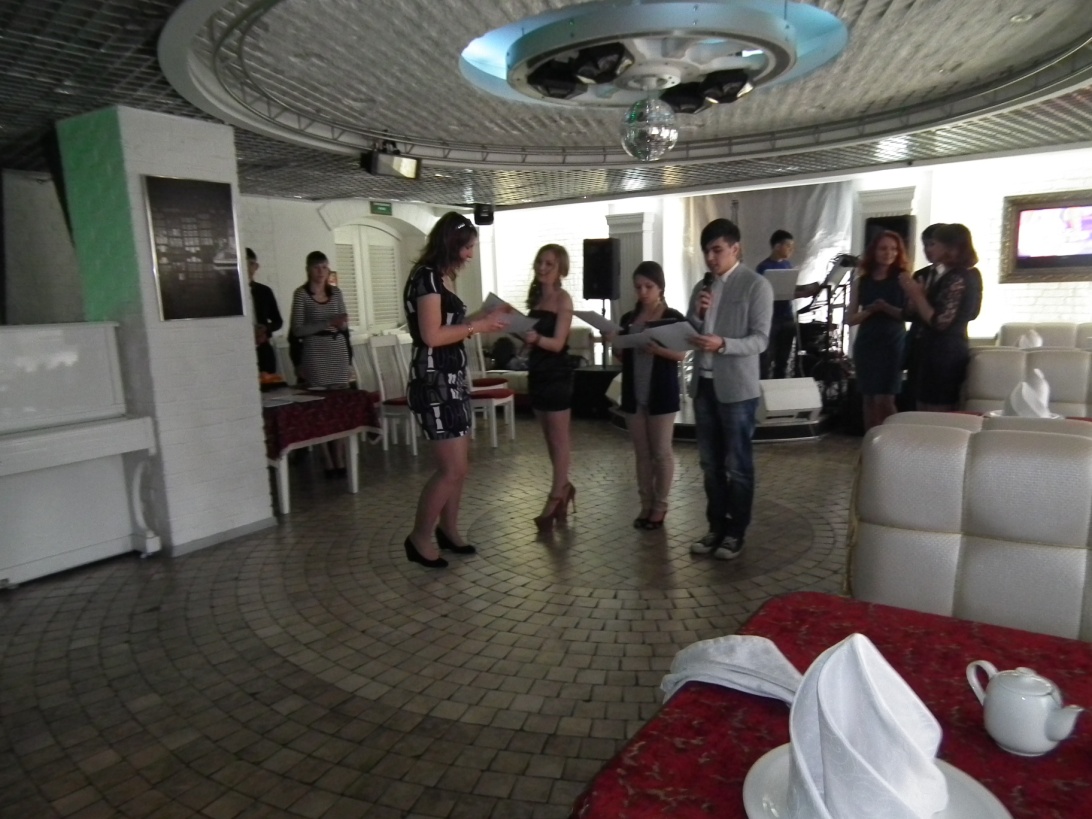 Награждение студентов памятными знаками и грамотами за успехи в учебной и научной деятельности
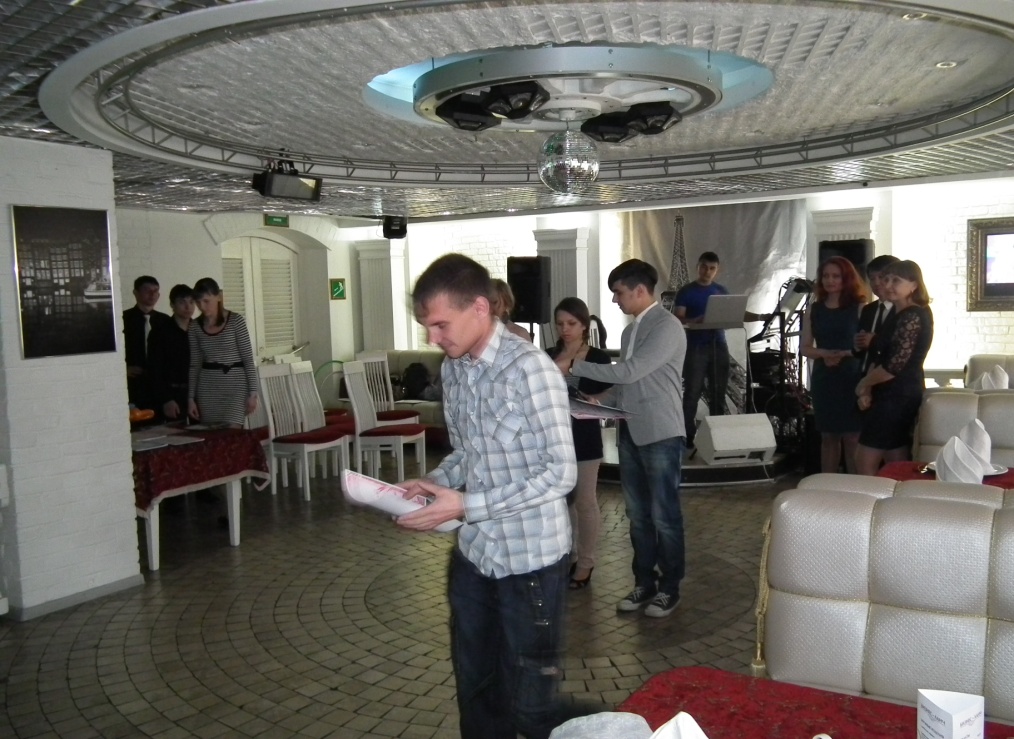 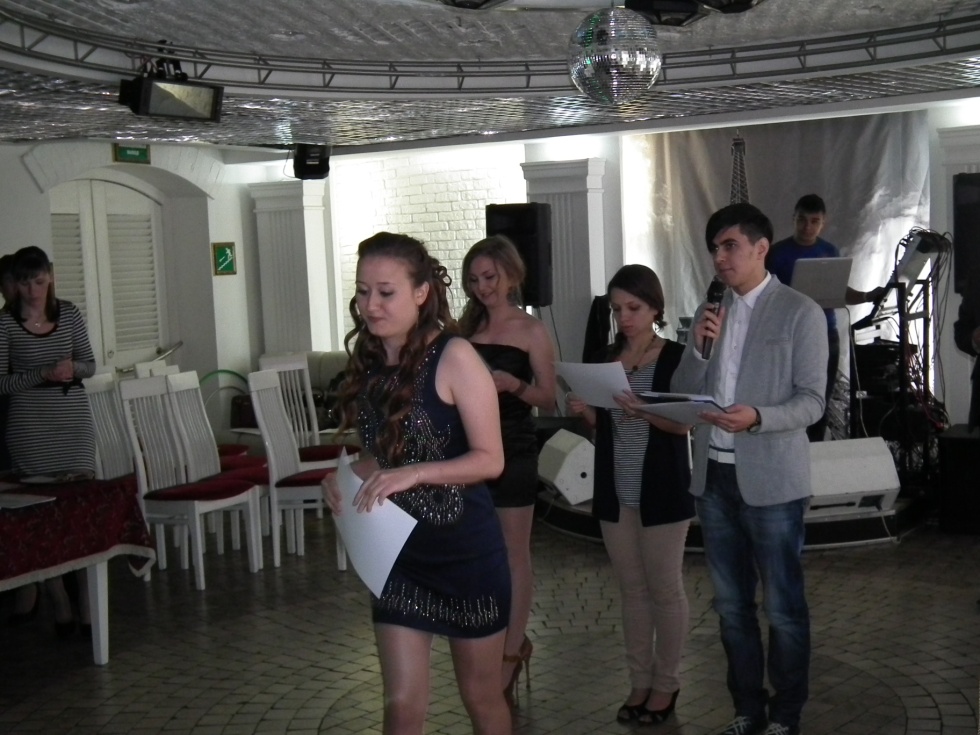 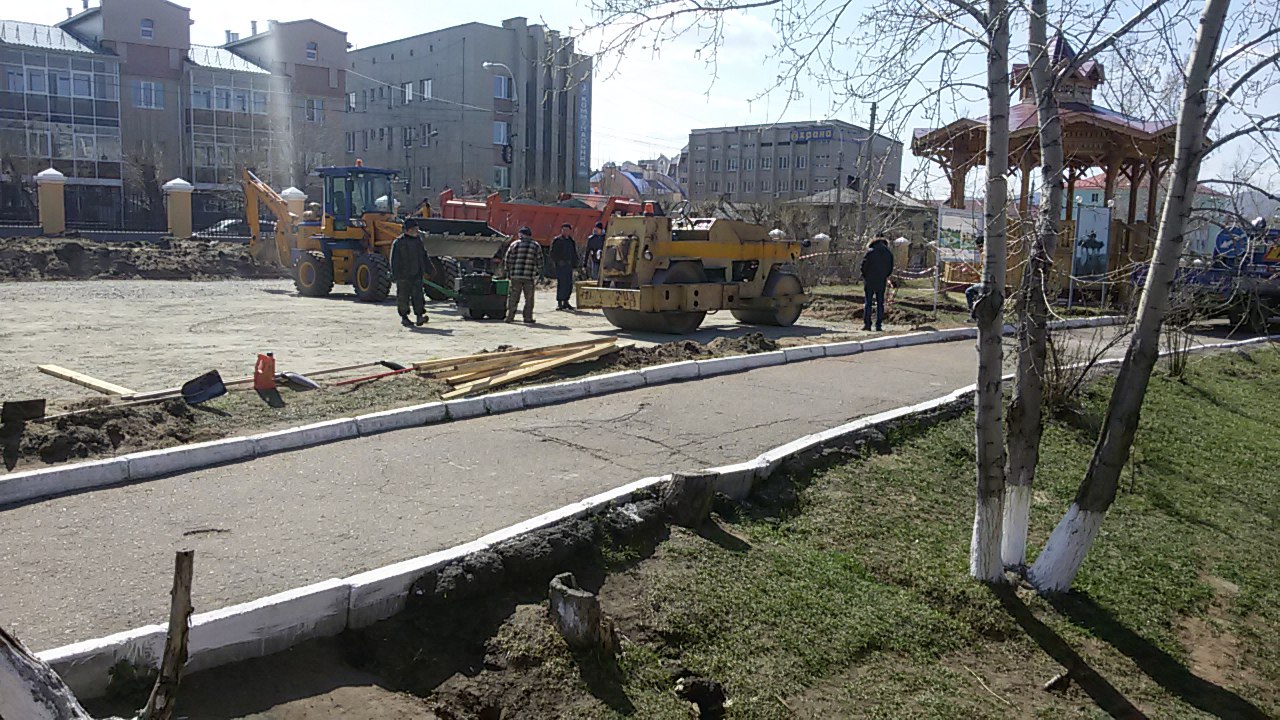 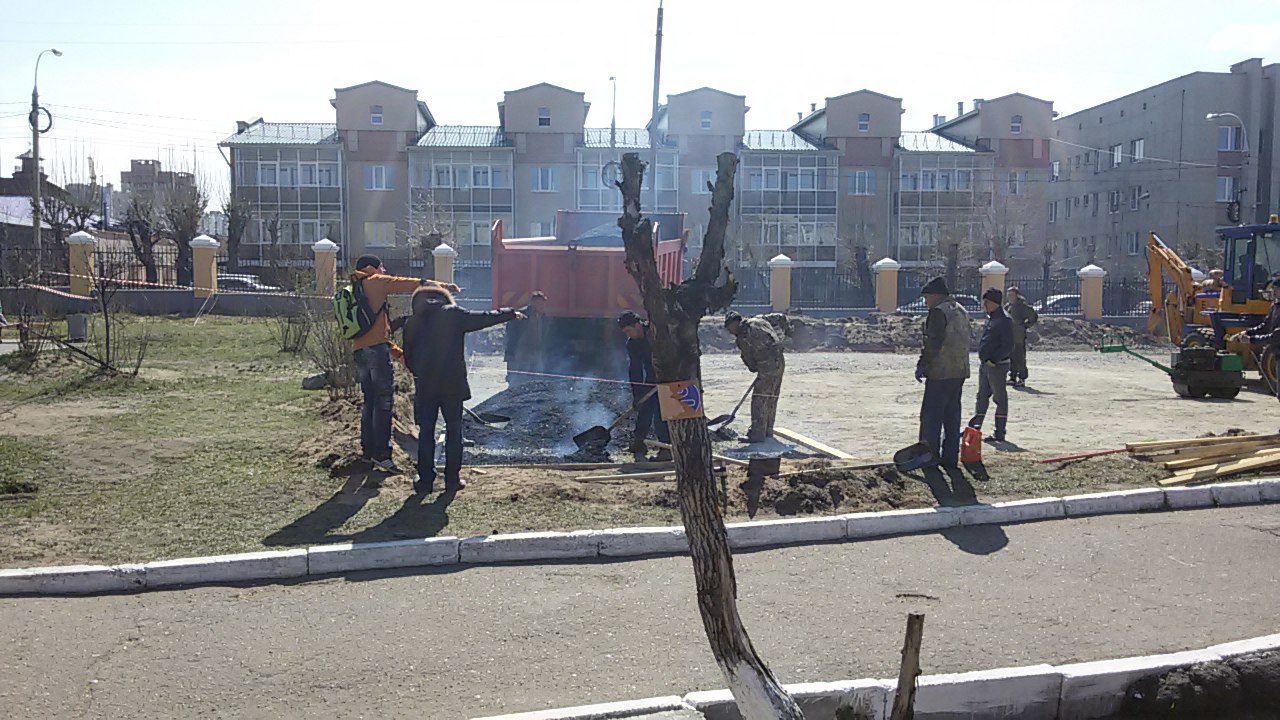 Строительство игровой площадки для детей с ограниченными возможностями
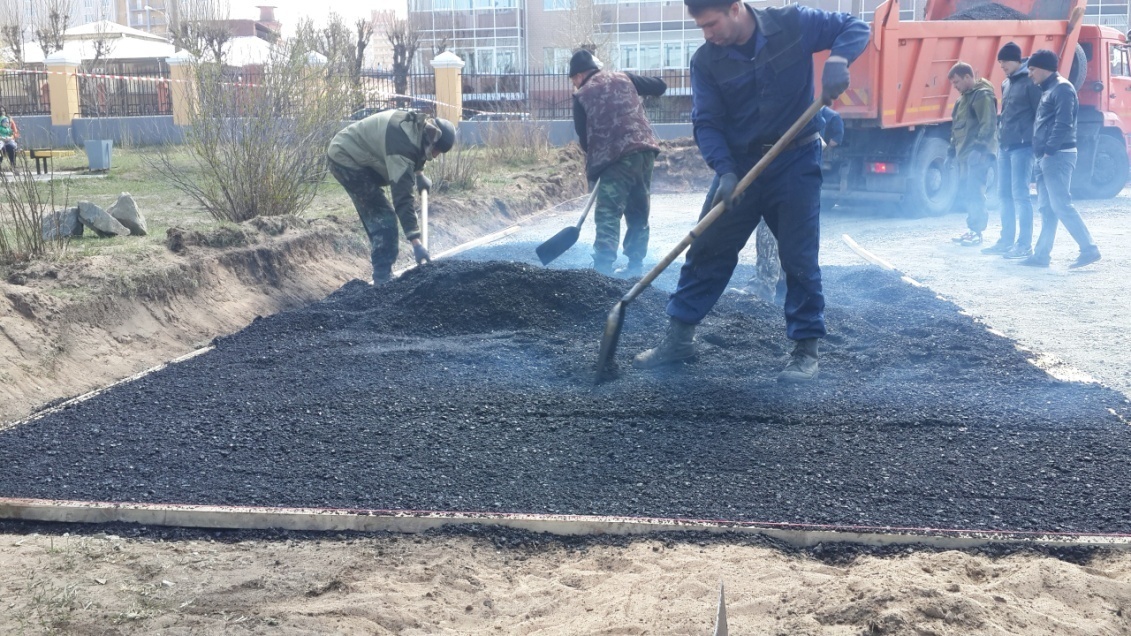 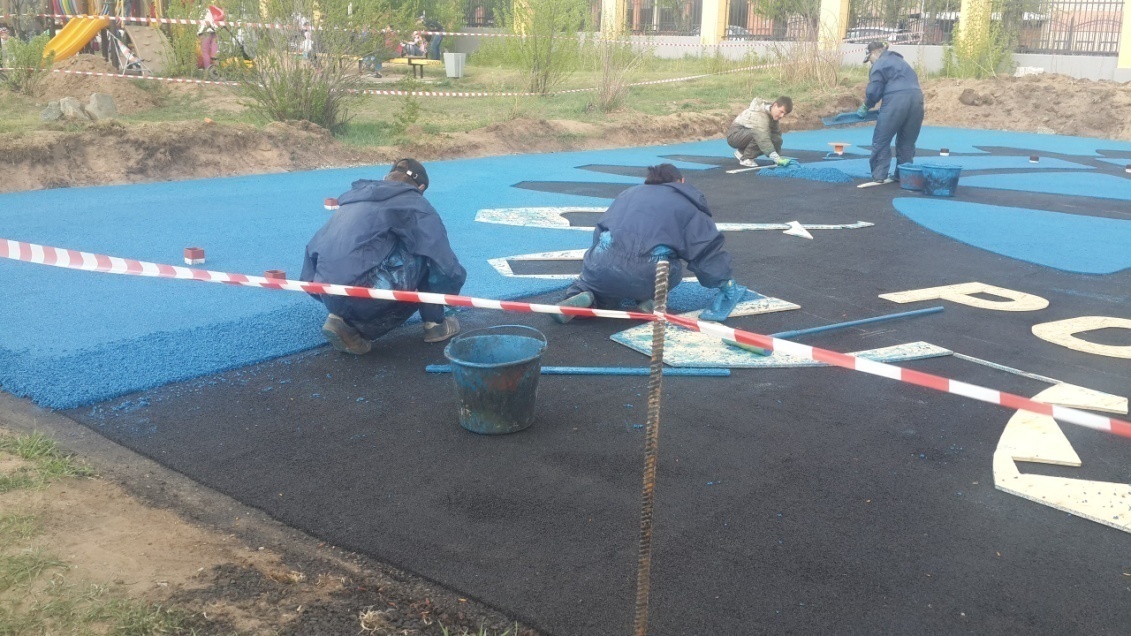 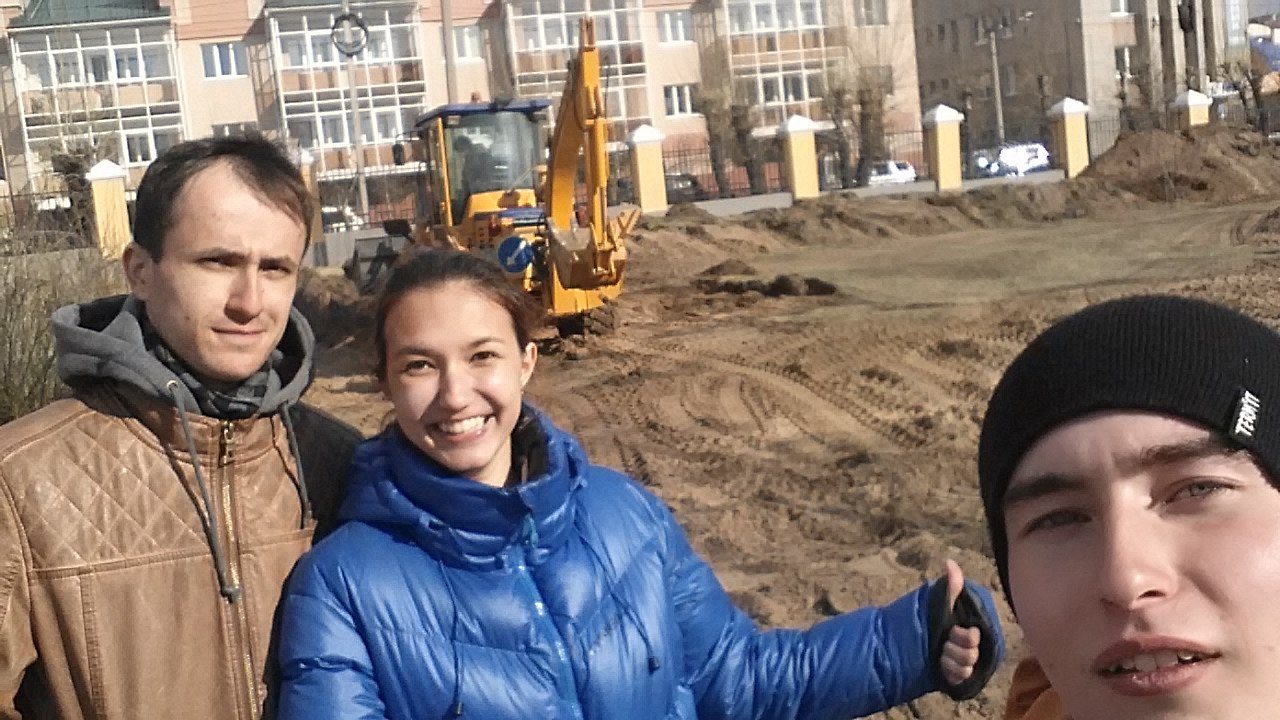 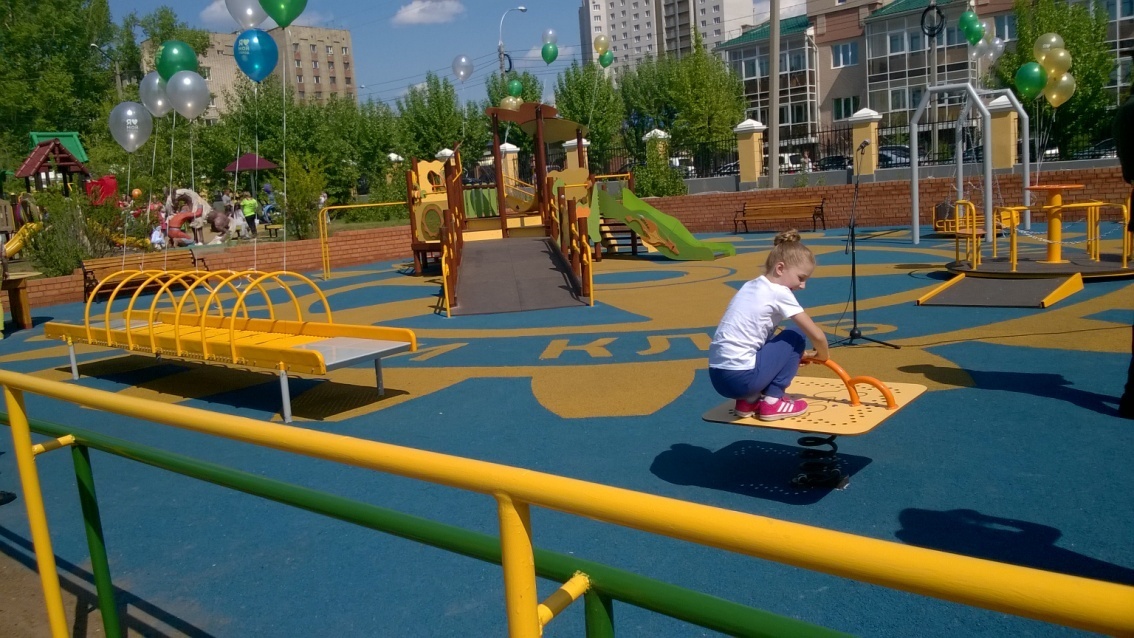 Открытие площадки
 1 июня 2016 г.
ДО
ПОСЛЕ
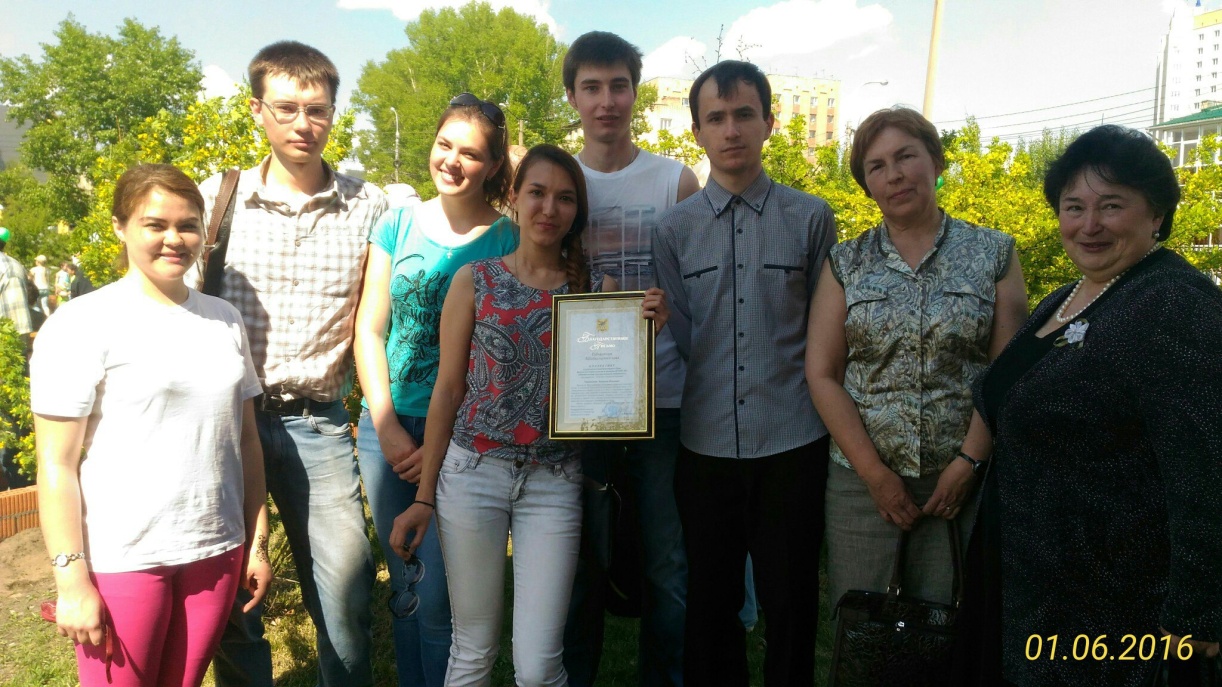 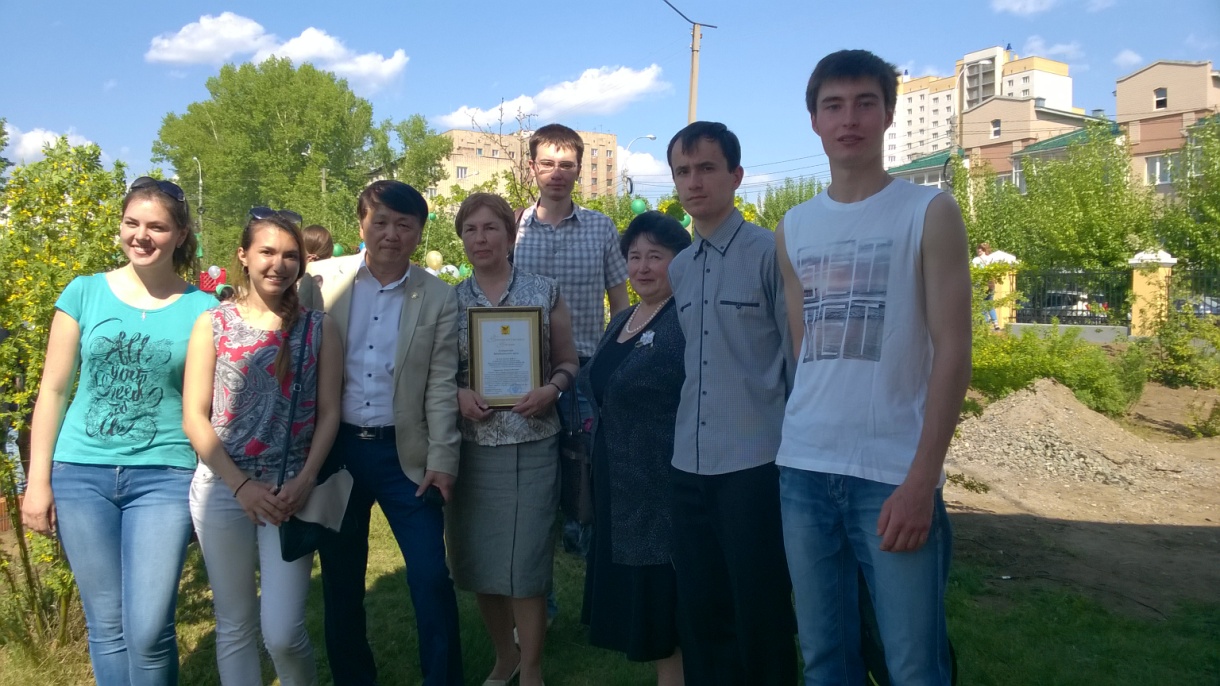 Понравилась
 атмосфера и
 работа в СКБ?
Тогда приходи
 и пробуй
 проектировать
 САМОСТОЯТЕЛЬНО
А МЫ обязательно
 тебе ПОМОЖЕМ!!!